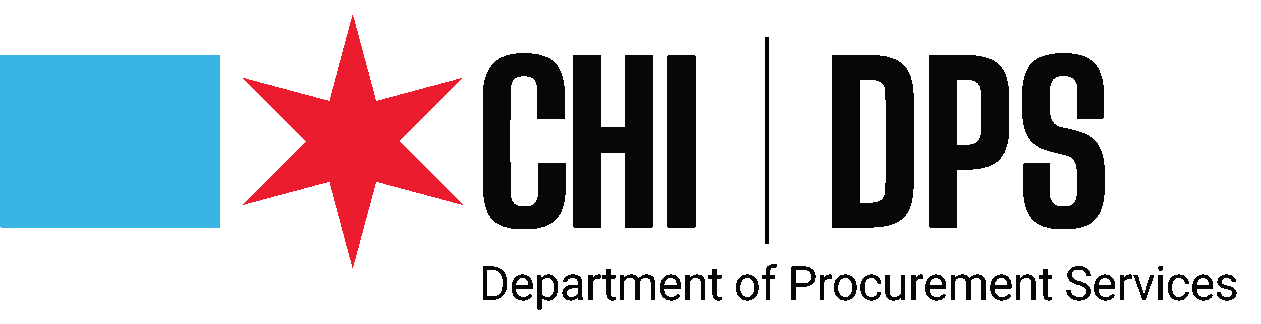 WORKING WITH ASSIST AGENCIES
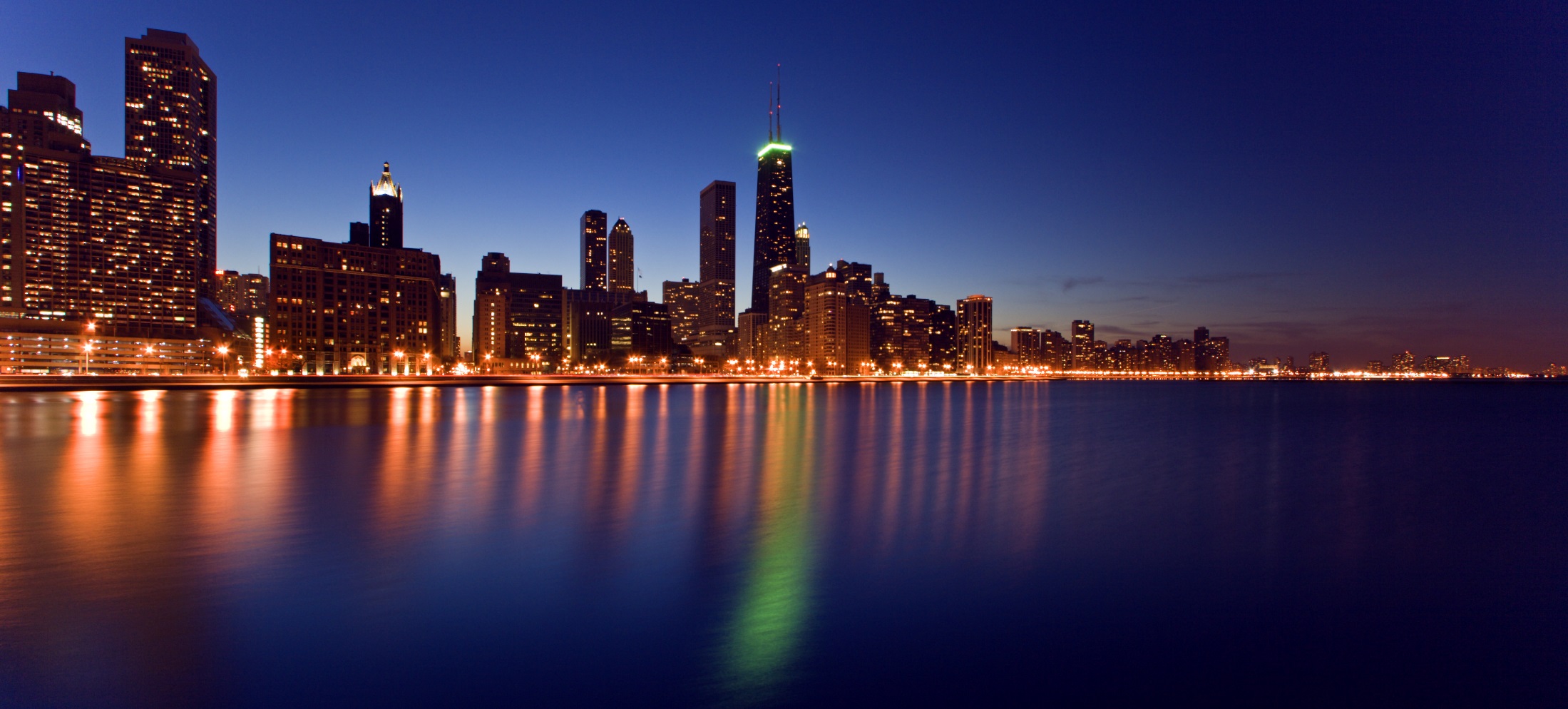 Presented By:
HIRE360
LGBT Chamber of Commerce
Illinois Hispanic Chamber of Commerce
Welcome
The Department of Procurement Services is committed to Communications and Outreach, which is key to keeping citizens informed of bid opportunities, new programs, and innovations.

Also ensure that you download a copy of our most recent Consolidated Buying Plan. This is a 15-month forecast including hundreds of upcoming opportunities for 12 city agencies. To download go to: www.chicago.gov/dps 

We encourage you to follow on our website www.chicago.gov/dps for the latest news, updates, and our calender of events. Go online www.chicago.gov/DPS and click on the letter icon and sign-up for our Email Newsletter: DPS Alerts full of news that you can use. 
Follow us on social media to stay informed:

Facebook: www.facebook.com/ChicagoDPS
Twitter: www.twitter.com/ChicagoDPS
LinkedIn: www.linkedin.com/company/chicagodps
Youtube: www.YouTube.com/ChicagoDPS

NOTE: As of October 12, 2020, legal advertisements for the City of Chicago Department of Procurement Services (DPS) appear in the Chicago Tribune. Information about DPS contracting opportunities will be available at www.chicago.gov/bids.
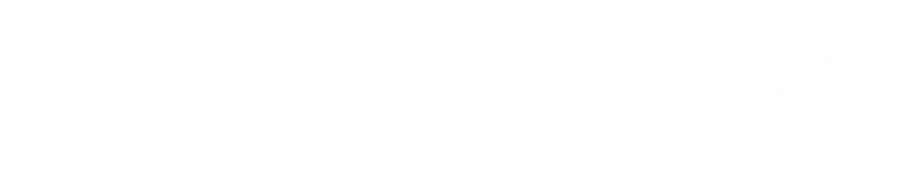 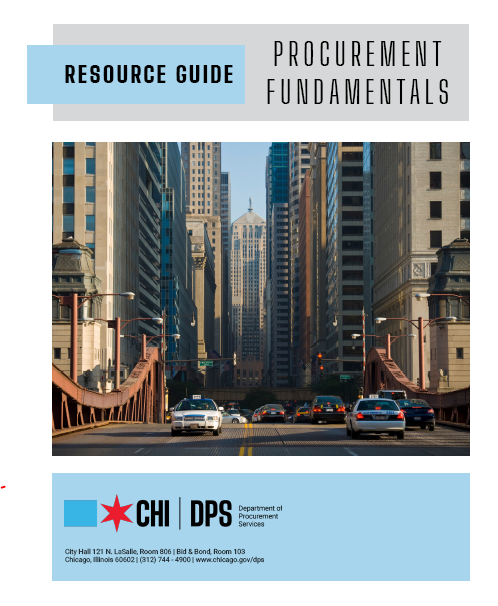 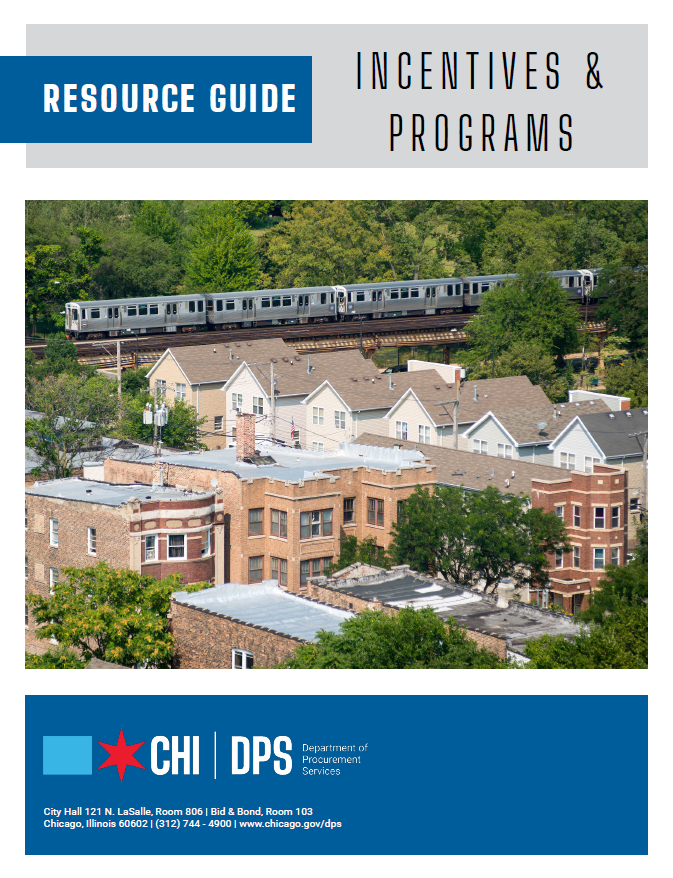 RESOURCE GUIDES
DPS has published a four-volume set of Resource Guides, expanding on the guiding principle of transparency.

The Resource Guides were divided into key areas of the procurement process:
Contract Administration
Incentives and Programs
Certification
Compliance

Download now at www.chicago.gov/dpsguides
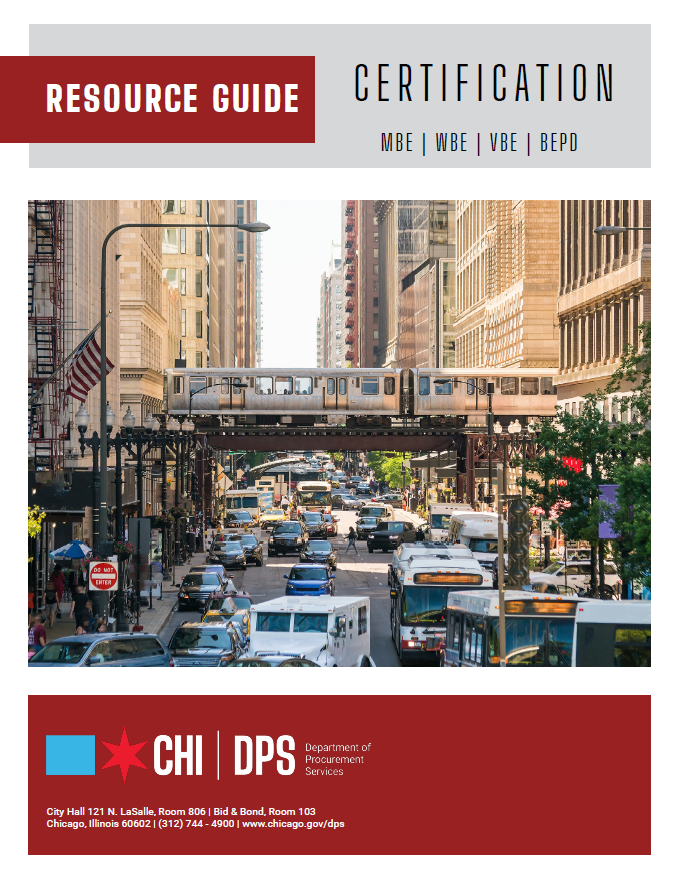 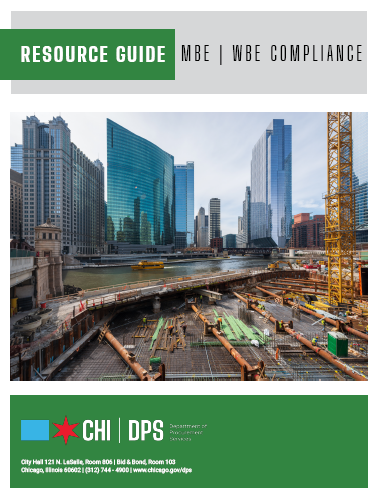 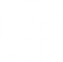 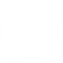 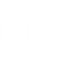 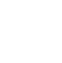 @CHICAGODPS
Today’s Workshop
Everyone is muted upon entry for the presentation portion of the workshop

We ask that you hold your questions to the end of the presentation. You can use the chat feature to type out your question and the speaker will answer the questions at the end of the presentation.

To Send a Question: Use only the Q & A panel to ask your question. Do not use the chat panel

Use the Q & A panel on the right side of your screen.
In the Send to or To drop-down list, select the recipient of the message.
Enter your message in the chat text box, then press Enter on your keyboard.

Note: If you join a meeting, session, or event in progress, you can see only the Q & A that participants send after you join.
HIRE360

HIRE360 is a non-profit that connects community members with careers in the trades, focusing employment opportunities through recruiting, training, and placement assistance; invest capital in helping minority- and women-owned businesses grow and thrive; connect area youth, underrepresented populations, and local residents with job inspiration and opportunities; and model socially responsible hiring and supply chain accountability in Chicago and beyond.
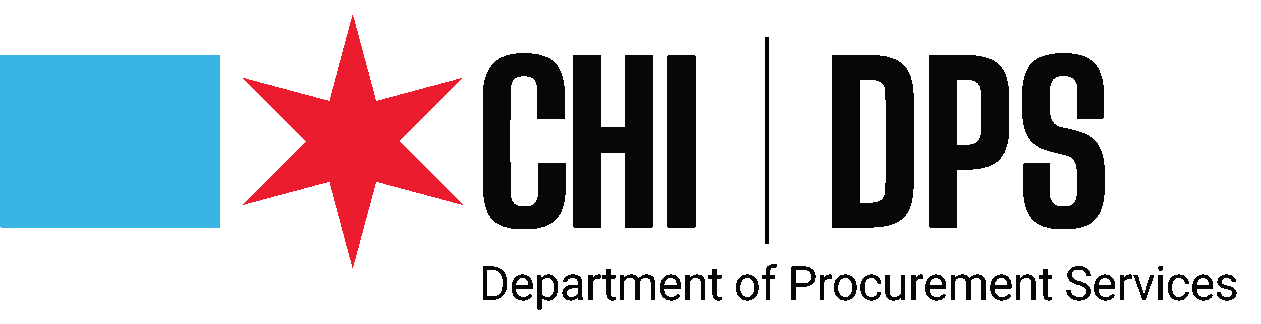 WORKING WITH ASSIST AGENCIES
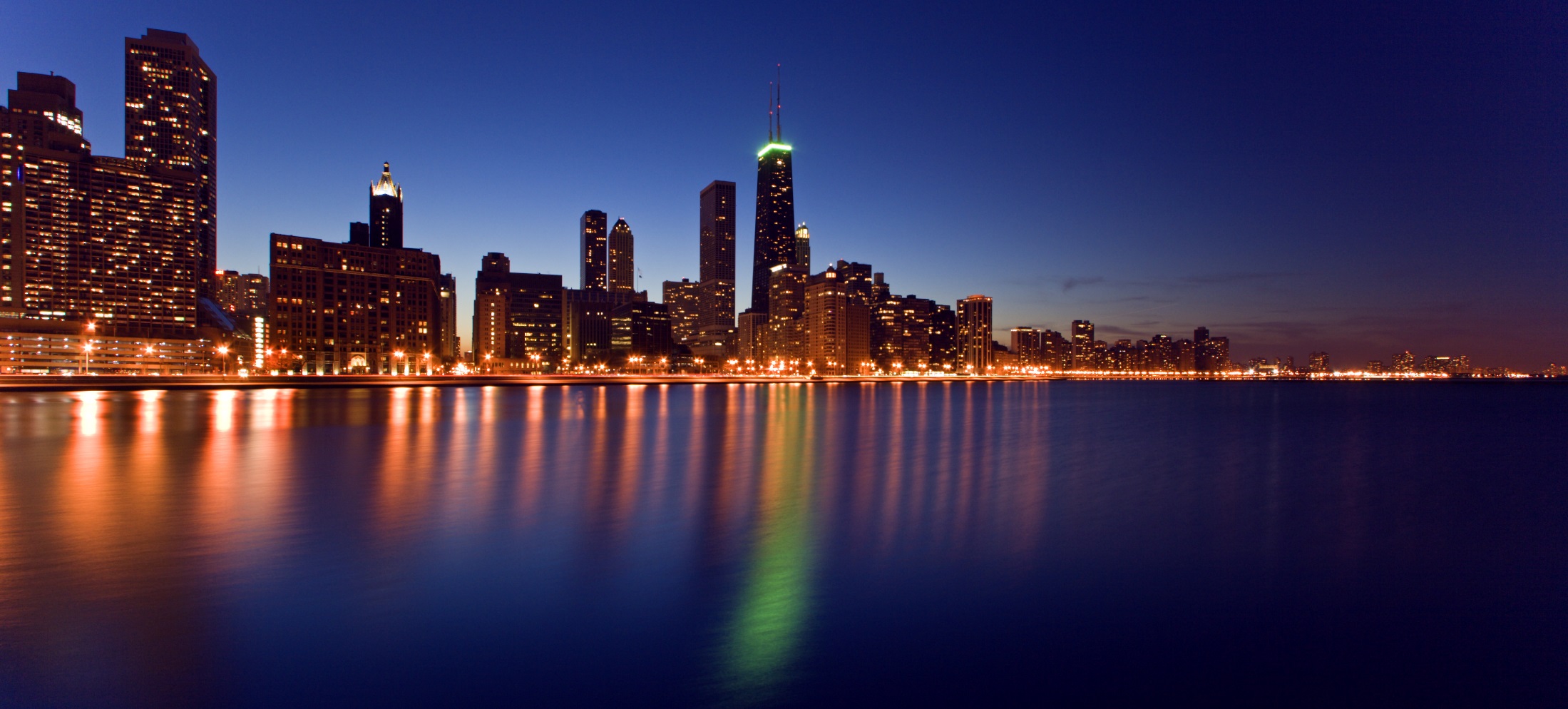 Presented By:

Chynna Hampton
HIRE360
[Speaker Notes: Ve]
Industry Lead – Community Focused
Our Journey -                       Bringing Industry Stakeholders Together
HIRE360 Launch – January 2020
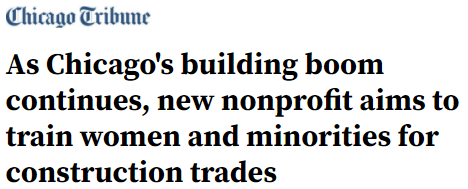 Why
Too many Chicagoans work multiple low-wage jobs and still struggle to make ends meet
Opportunities in Construction
More than $100 billion in new construction projects will break ground in Chicago over the next 15 years.
“Grey Tsunami” of Journey Workers
Increased Participation Goals giving diverse candidates a better opportunity
By 2020-Apprenticeable occupations in the US are projected to grow by 22.5% 

Time is now for under-represented populations
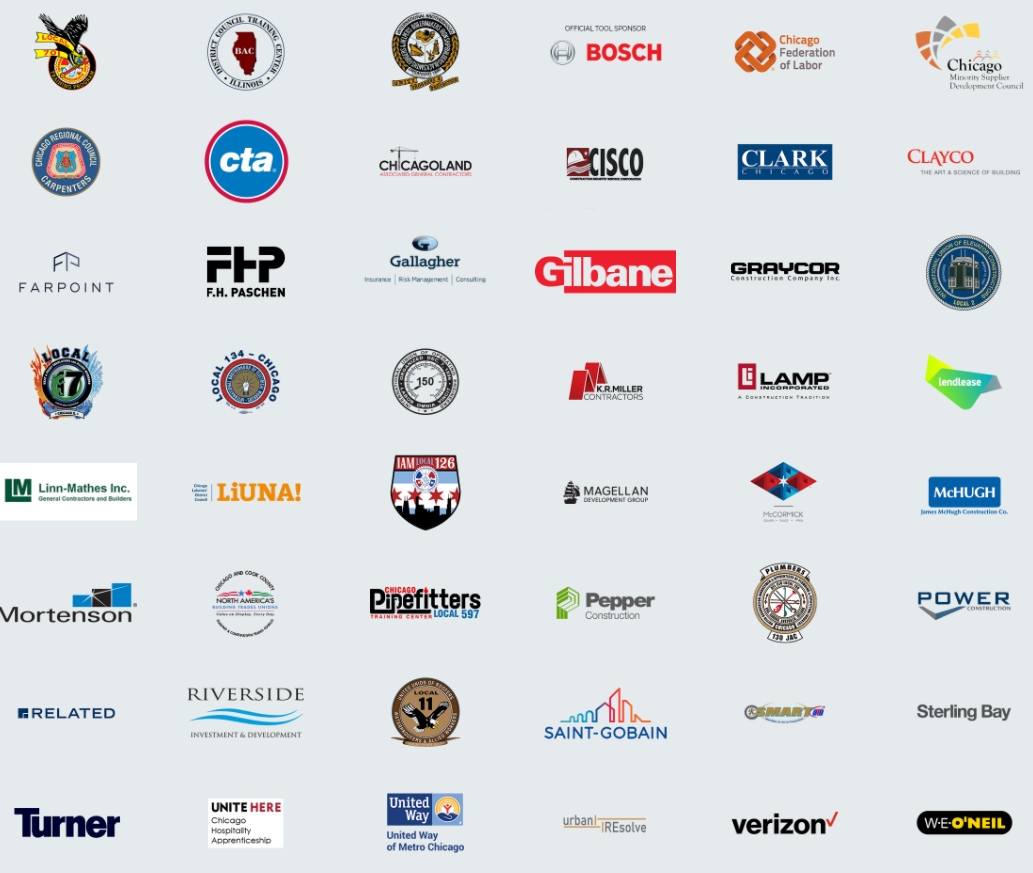 Who
HIRE360 is a unique partnership among Organized Labor, Philanthropy, Developers, and Contractors
Board of Directors
Don Biernacki: Board Chair
Senior Vice President, Related Midwest
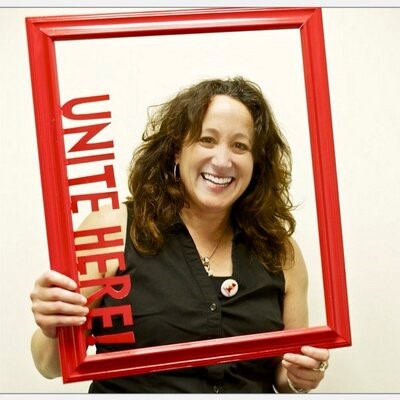 Karen Kent
President, UNITE HERE Local 1
Ralph Affrunti
President, Chicago & Cook County Building Trades Council
Michael Meagher
President, McHugh Construction;
Vice President, Chicagoland Associated General Contractors
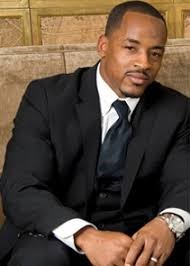 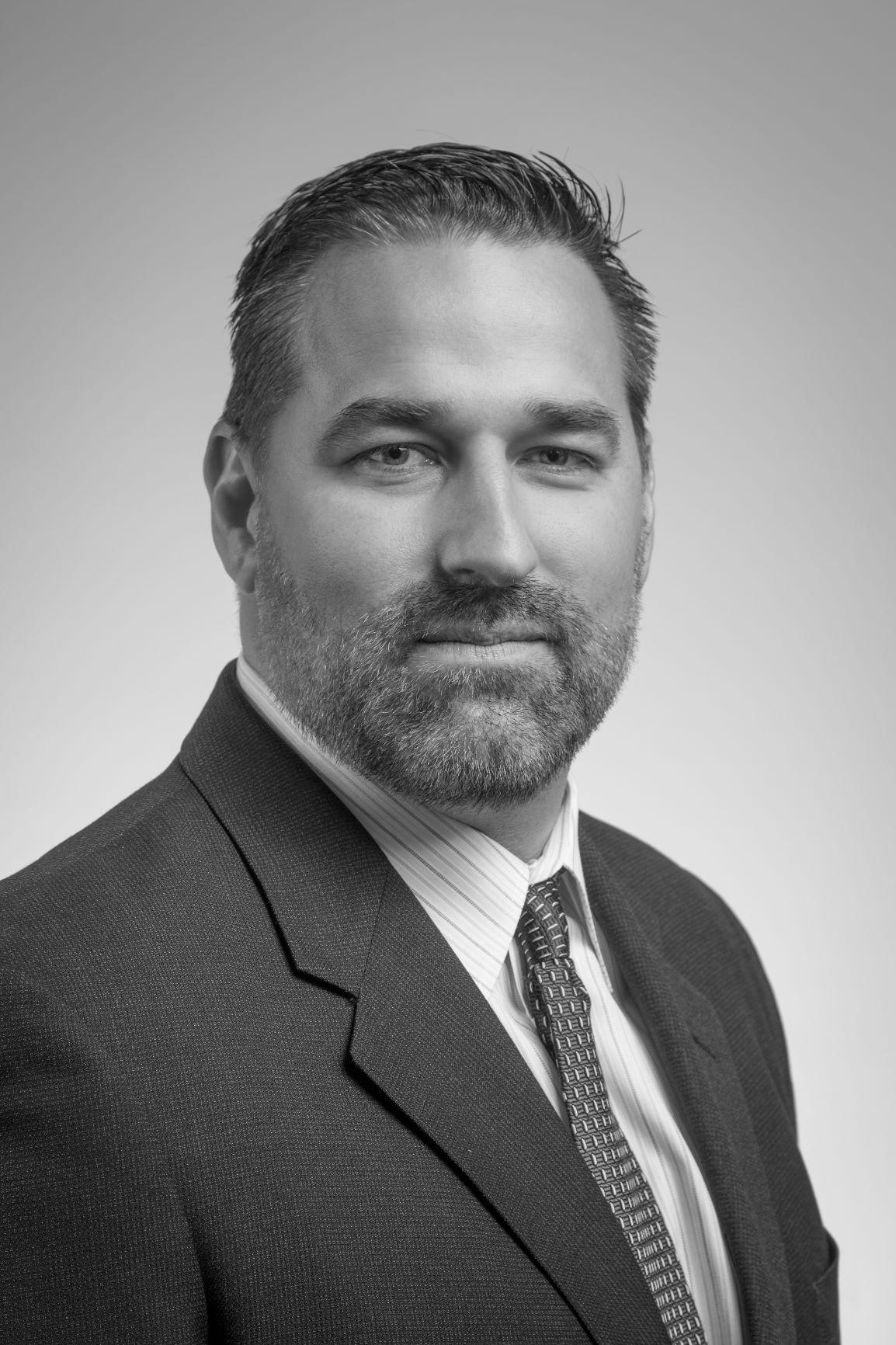 Rashied Davis
Co-Founder, Saturday Place
Brian Ortiz
CEO, Trinidad Construction
Jonathan Jones
Business Representative / Organizer, Chicago Regional Council of Carpenters;
President, Labor Brothers United
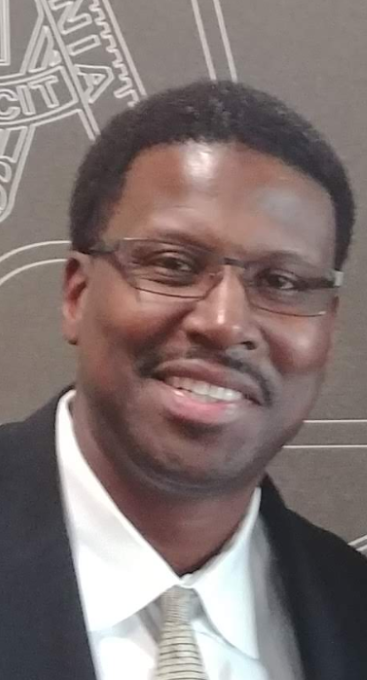 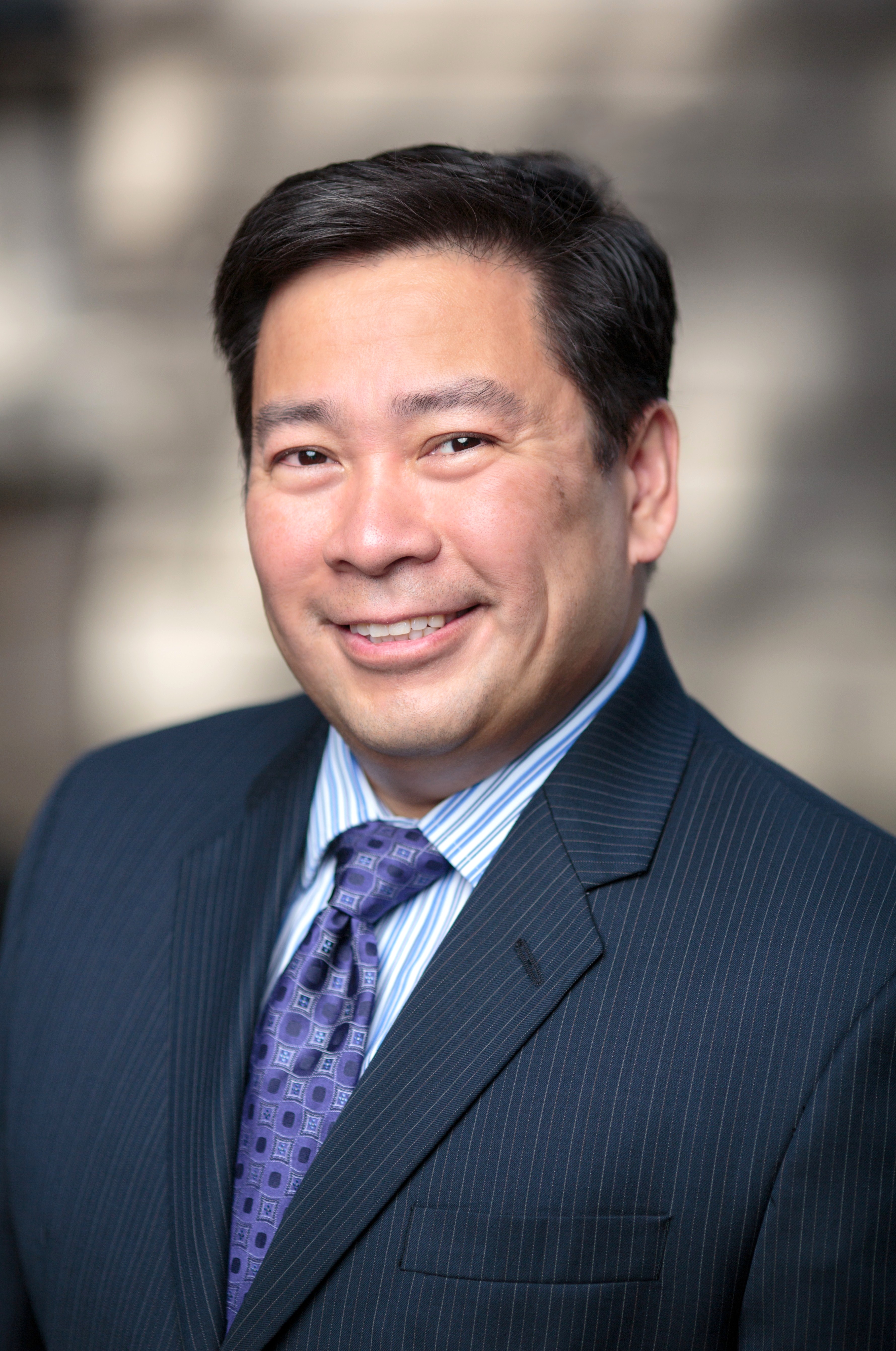 Don Villar
Secretary-Treasurer, Chicago Federation of Labor
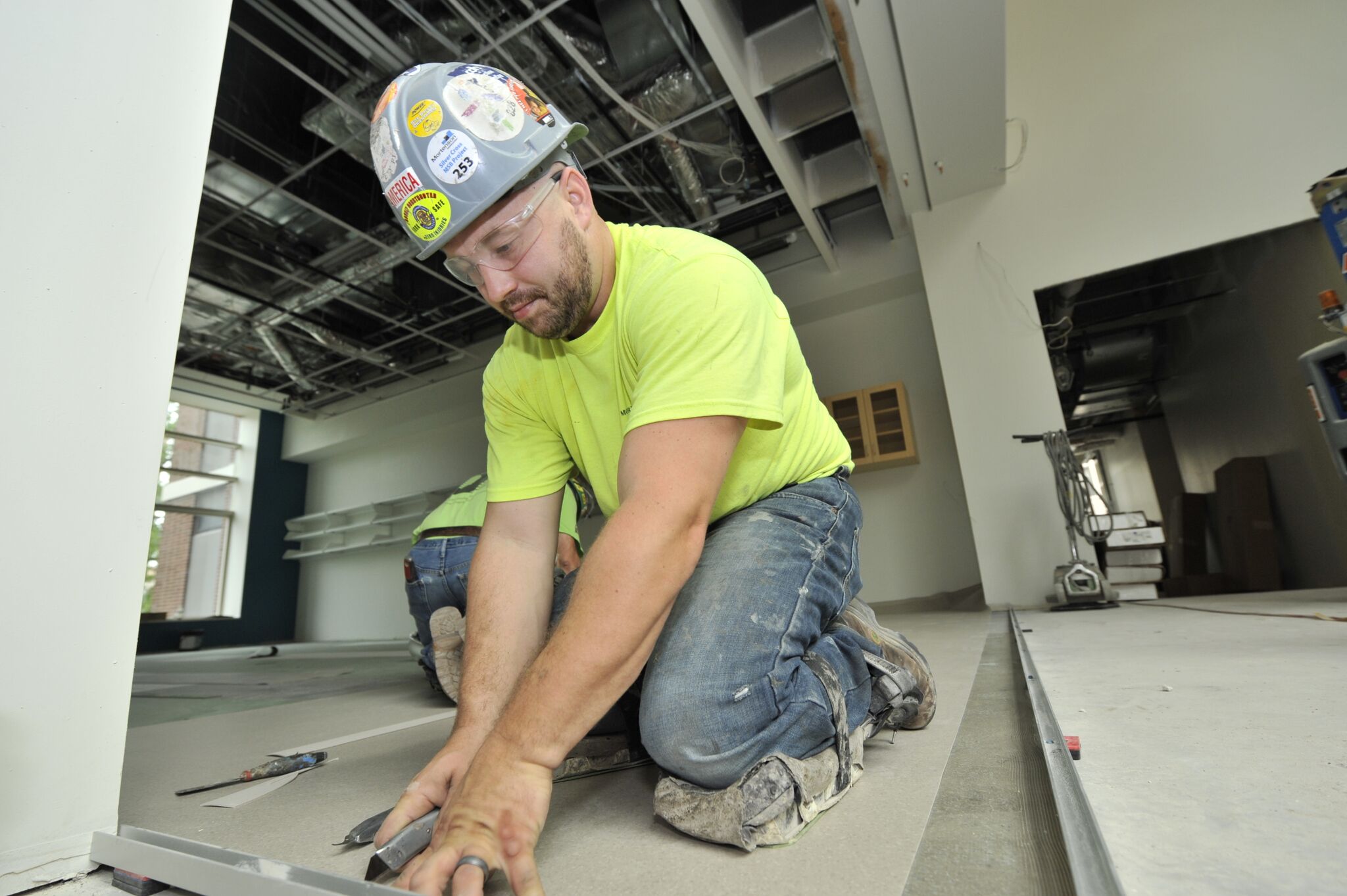 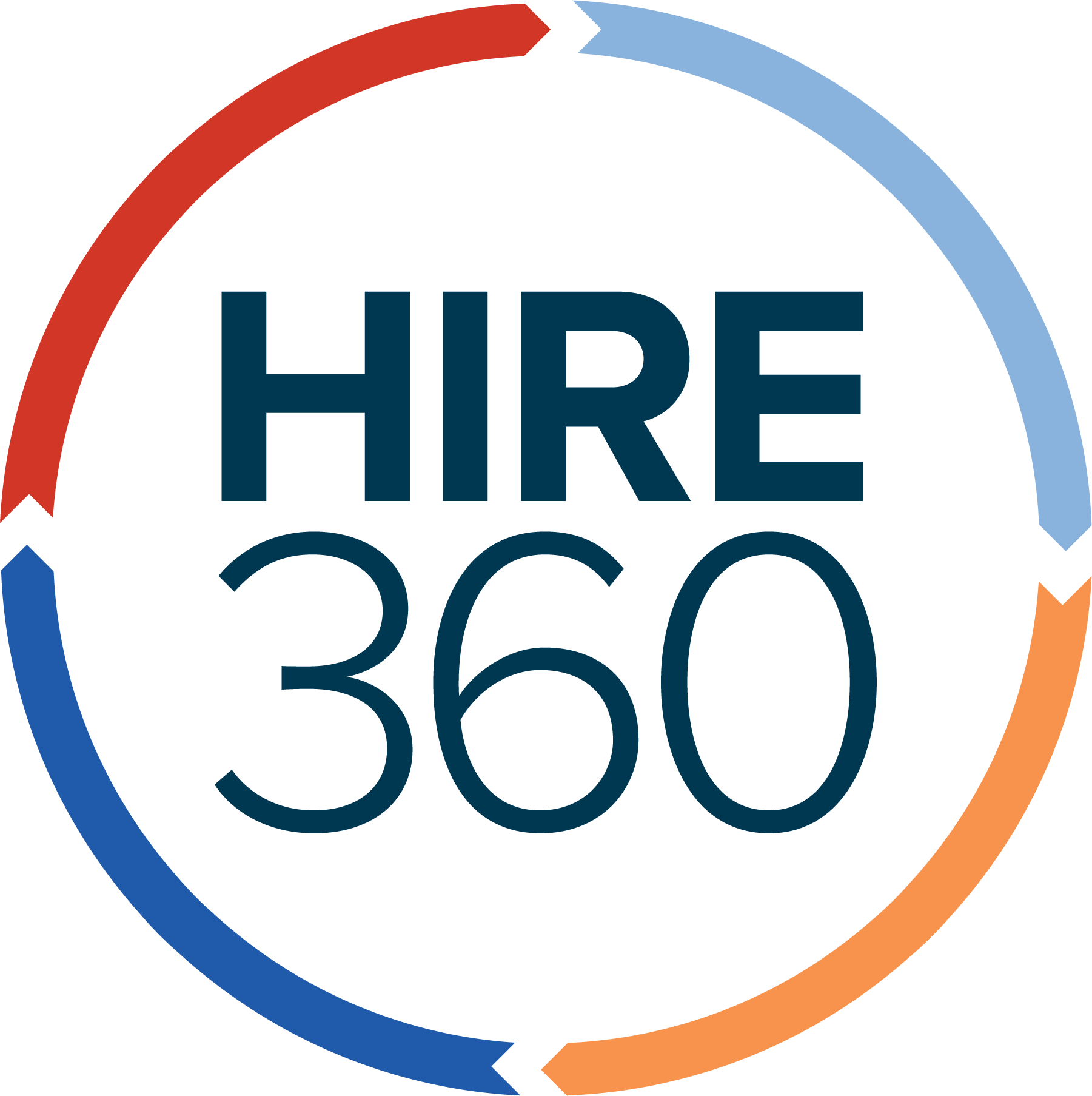 What
4 Pillars
Workforce Development
Scaling Up Diverse Contractors
Supply Chain
Next Chicago Builders
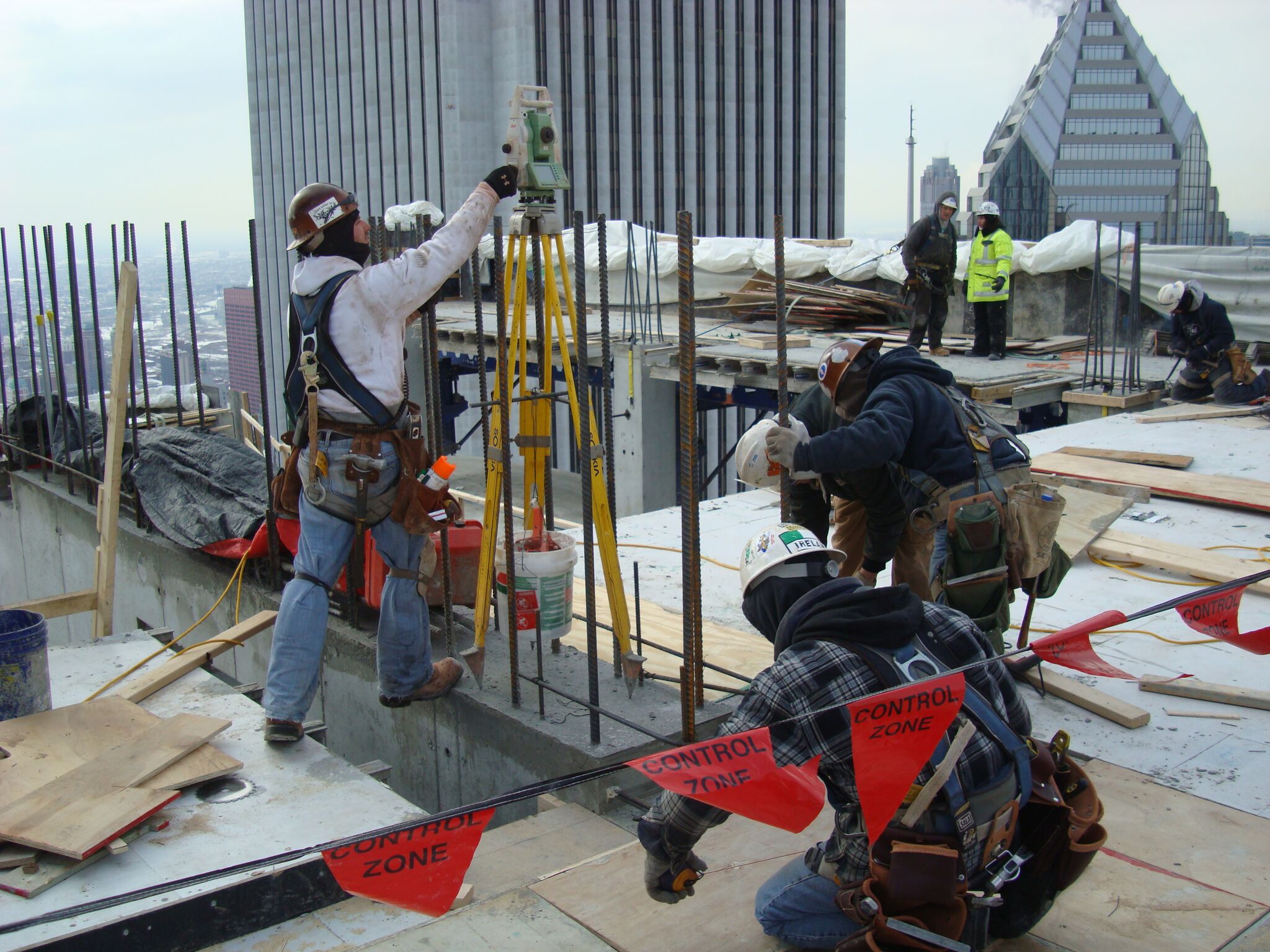 Workforce Development
Workforce Development In A Pandemic
100% Virtual Services 
Targeted Outreach
Outreach to Candidates from Economically Disadvantaged Areas
Virtual Intake & Programming 
Barrier Assistance
Virtual Robust Reporting
Targeted Outreach
Journey Begins
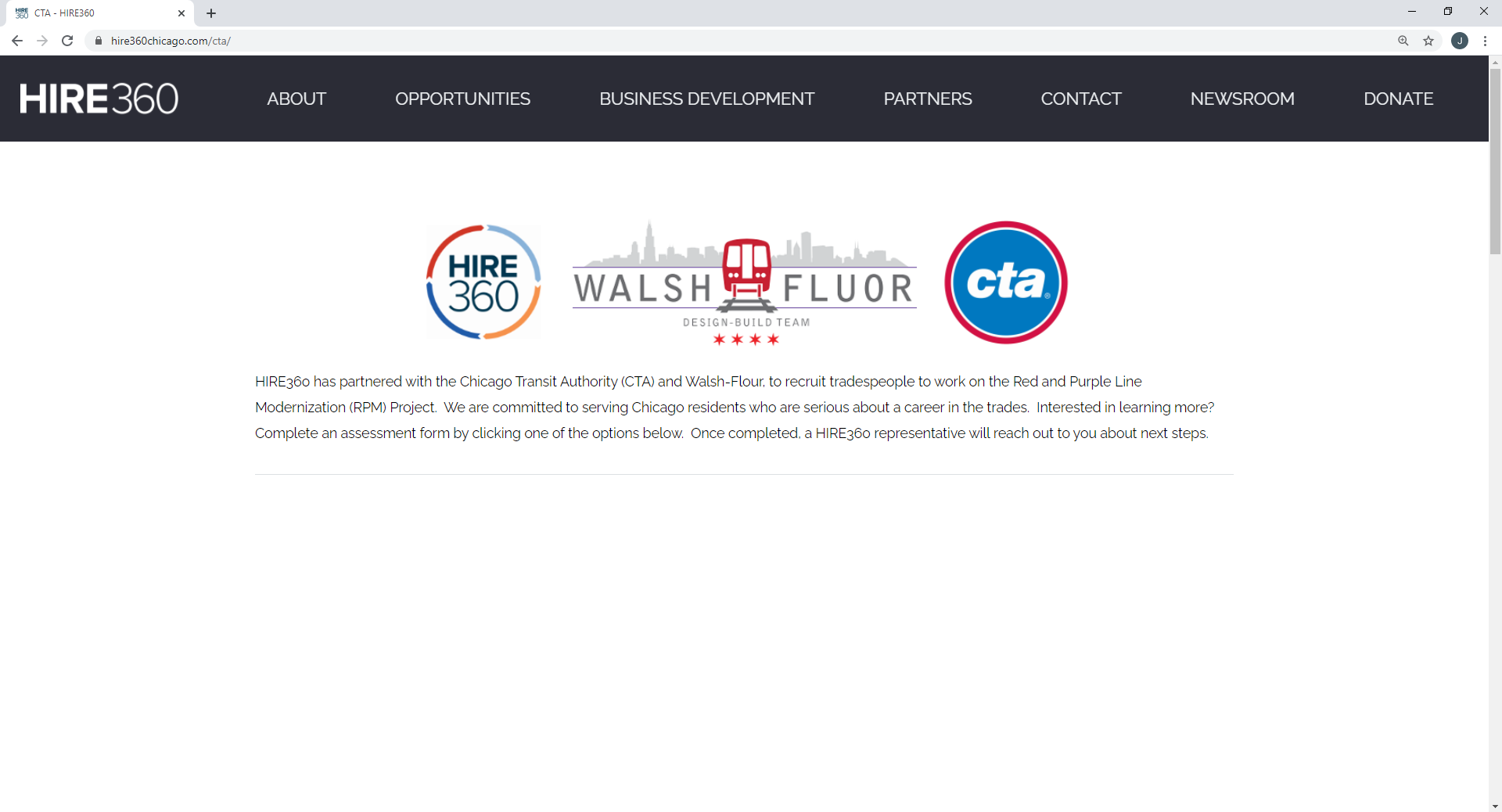 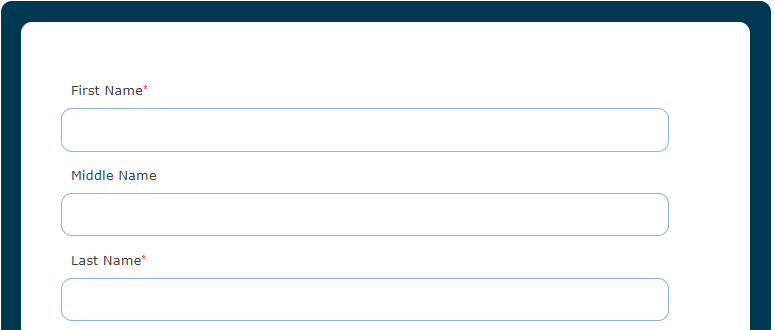 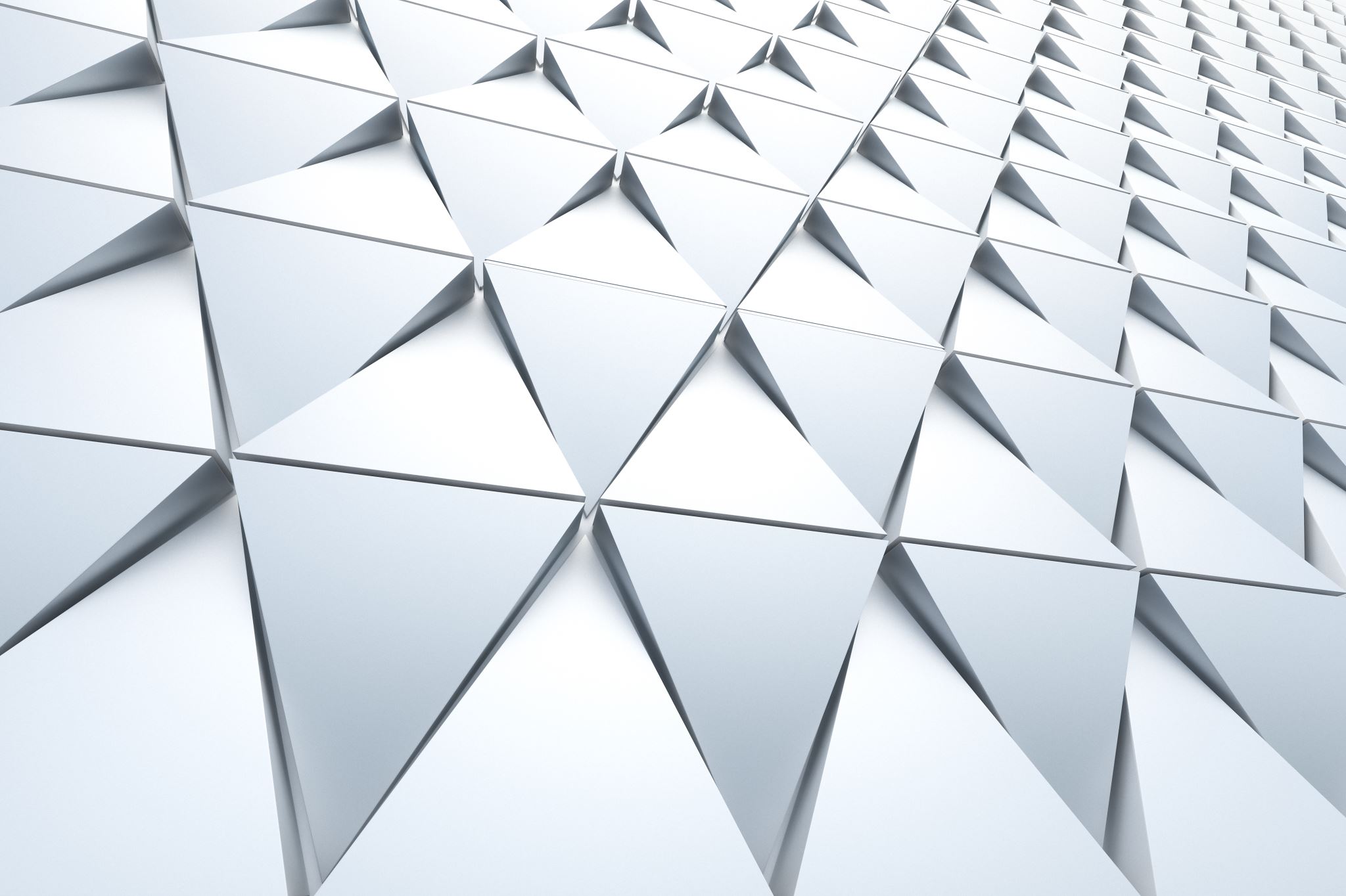 Walking the Path
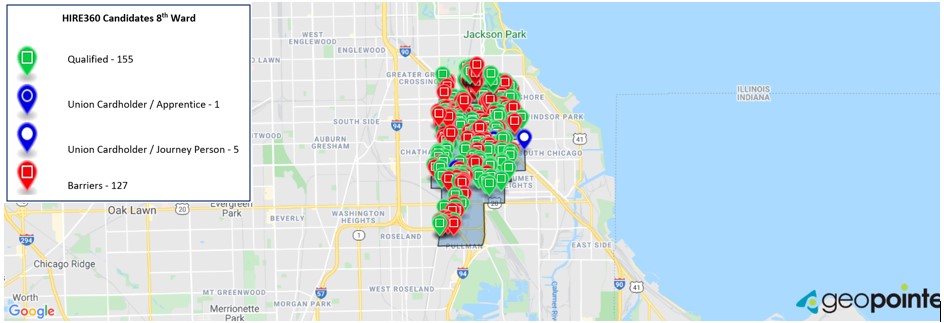 Virtual Robust Reporting
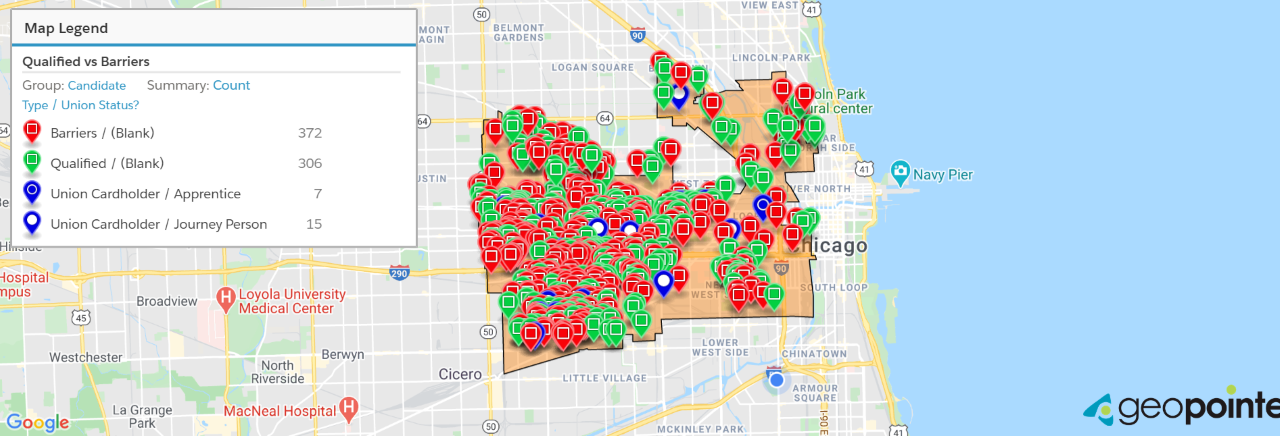 For more Information HIRE360Chicago.com
Chynna HamptonCHampton@HIRE360Chicago.com
LGBT Chamber of Commerce of Illinois

LGBT Chamber of Commerce of Illinois is the business voice of the LGBTQ+ community, the largest advocacy organization dedicated to expanding economic opportunities and advancements for LGBTQ+ people, and the exclusive certifying body for LGBT-owned businesses. The LGBT Chamber of Commerce has built awareness about LGBTQ+ businesses, as well as sharing information with their members about opportunities and resources at the City of Chicago.
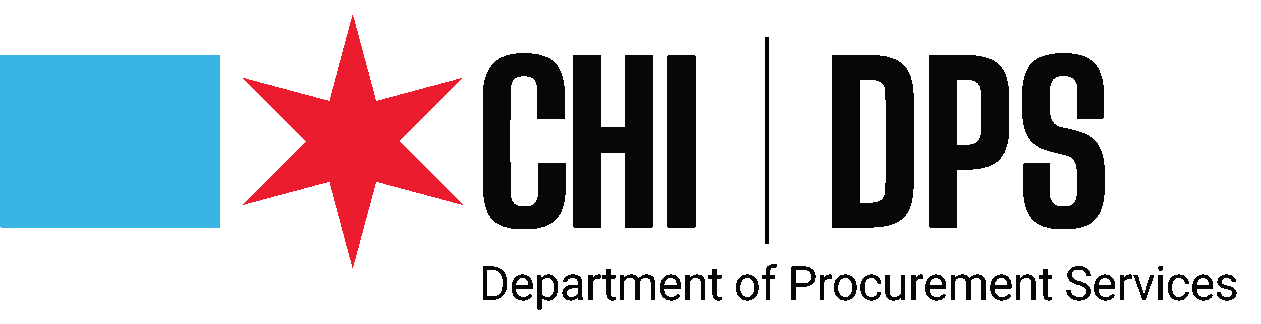 WORKING WITH ASSIST AGENCIES
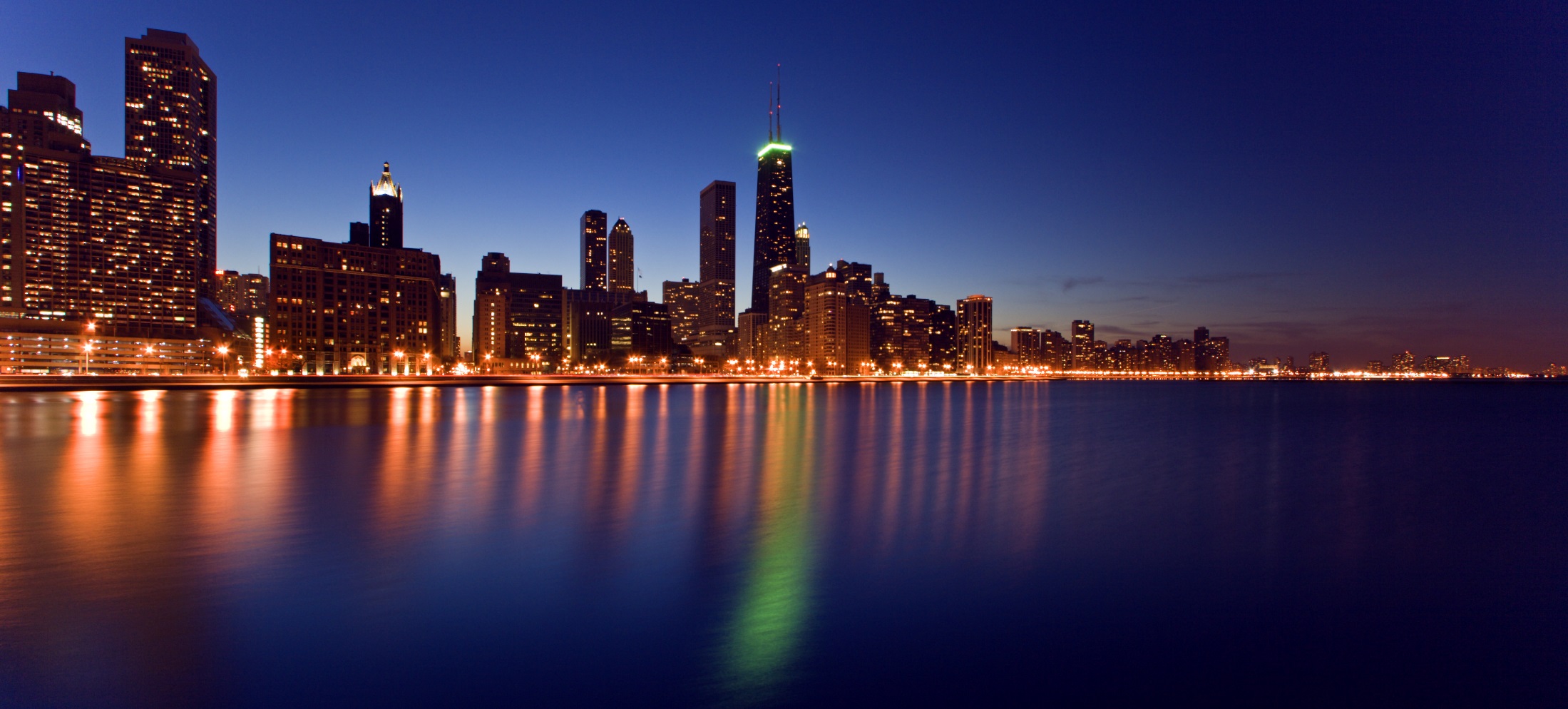 Presented By:

Jerome Holston
LGBT Chamber of Commerce of Illinois
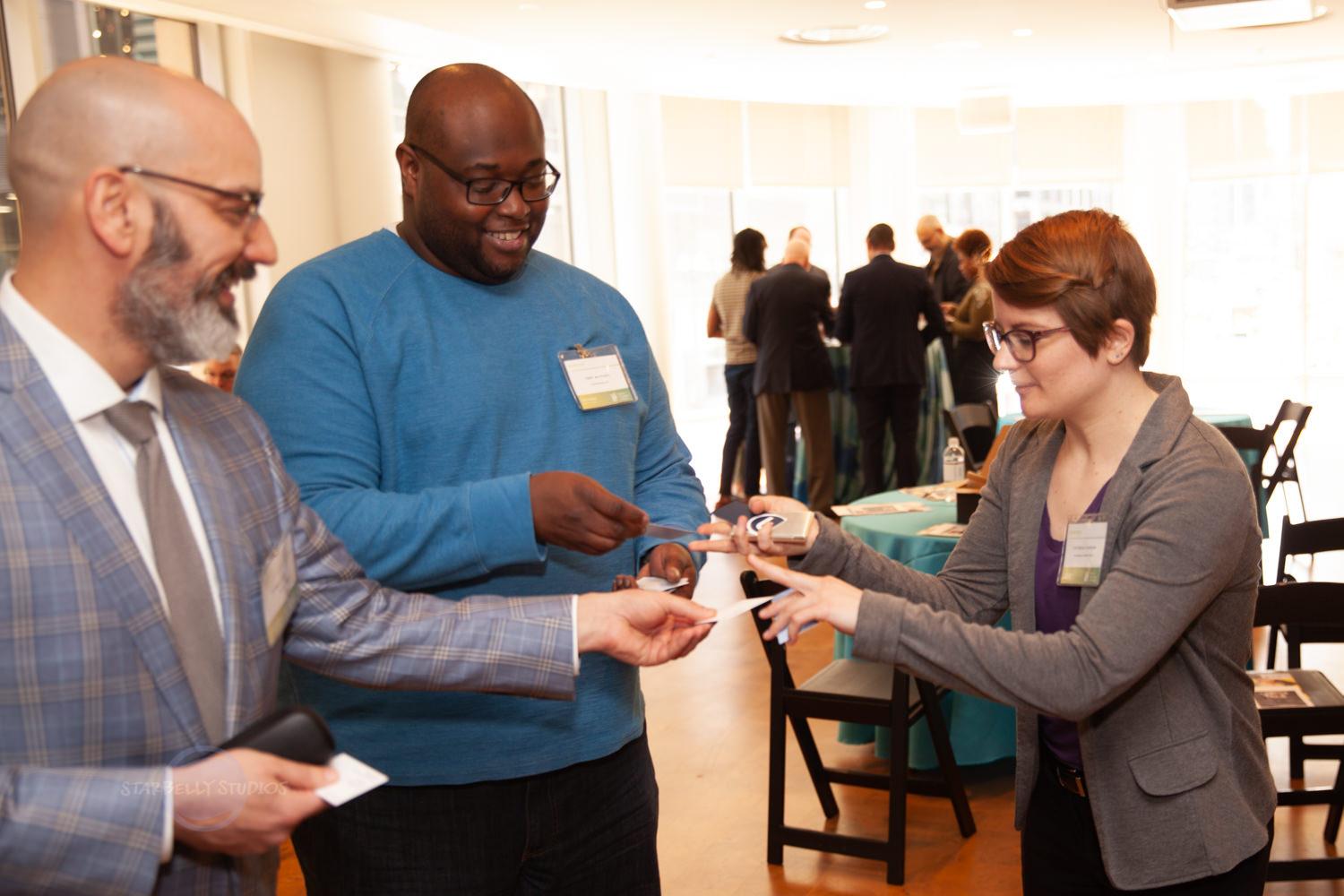 LGBT Business Enterprise Certification
May 26, 2021
Our Mission
To promote economic opportunities for the LGBT Community by being an advocate and resource for all member businesses that encourage equality.
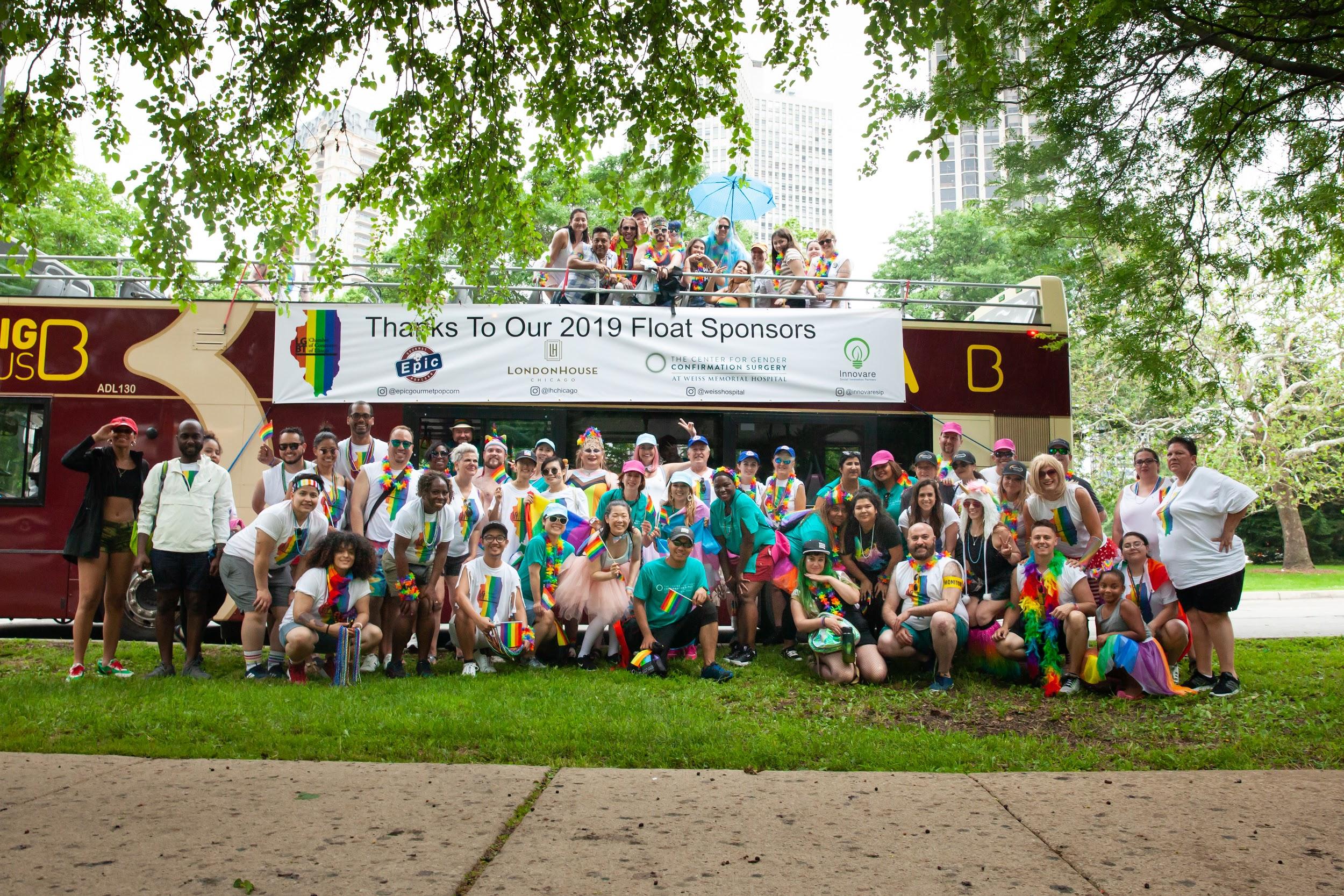 Our Members
Our Resources
Networking
Marketing
Professional
Development
Advocacy
Fortune 500
Small Businesses
Nonprofits
Government
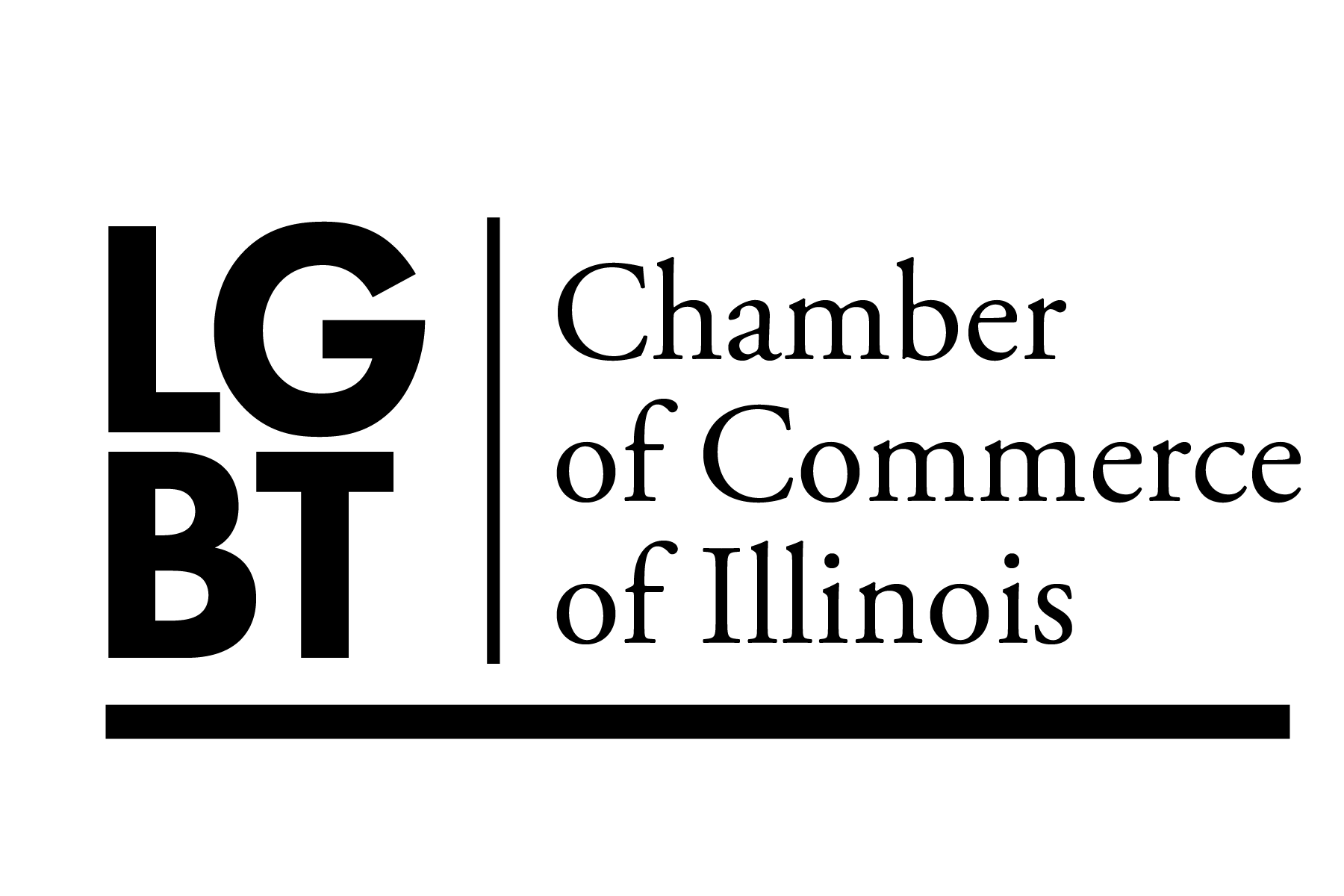 Resources
Networking
70+ Events
Affinity Network Groups: Young Professionals, LatinX, Women, and Black 


Marketing
Public Directory Listing
Chicago PRIDE Business Expo


Professional Development
LGBTQ+ Biz Bootcamp


Advocacy 
LGBT Business Enterprise Certification
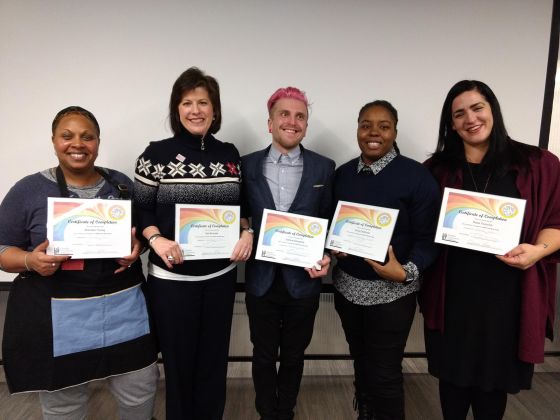 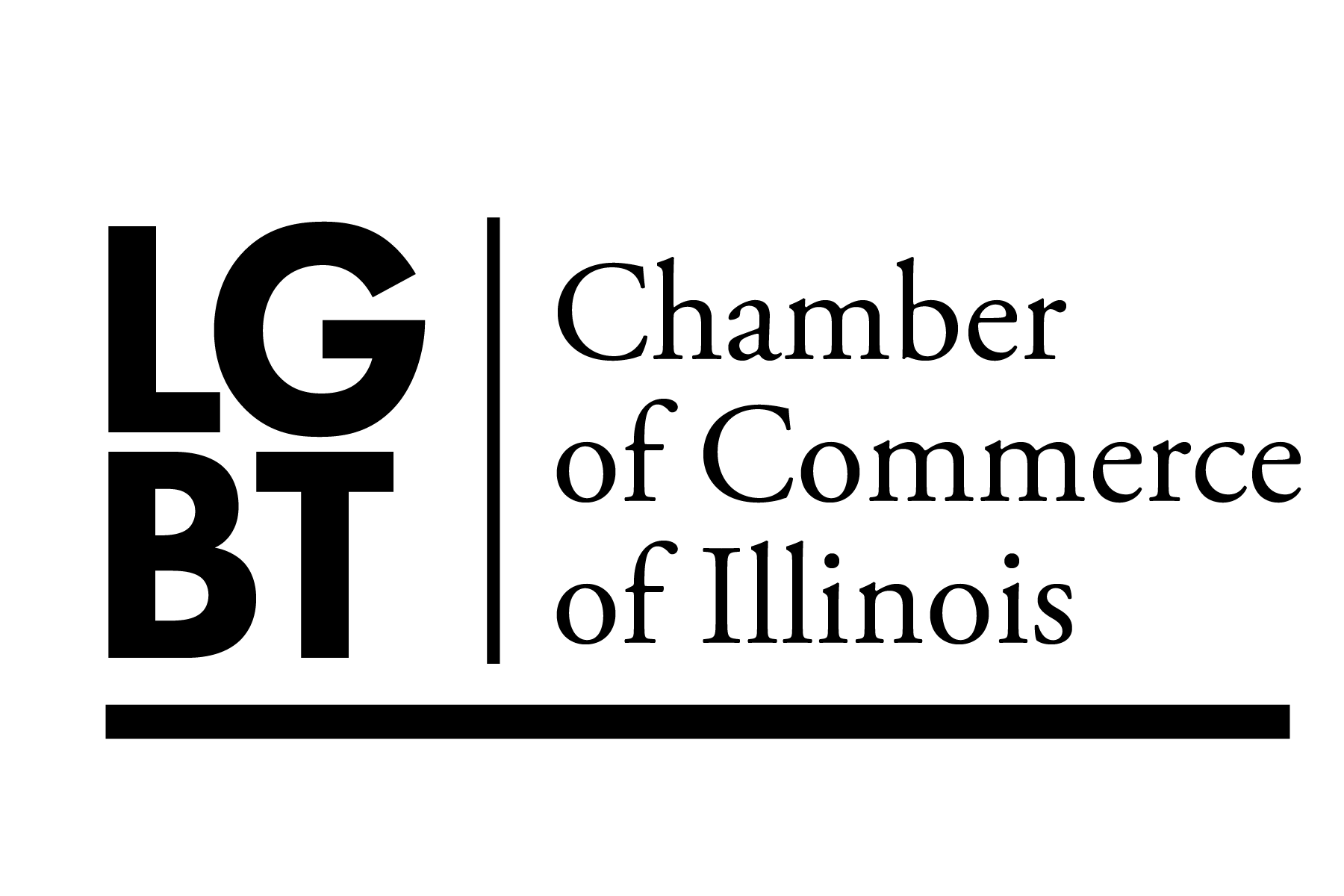 LGBT Business Enterprise Certification
51% LGBT Owned
Headquarters in the United States
Formed as legal entity in the United States
Independent from non-LGBT business enterprise

www.nglcc.com/org-certified
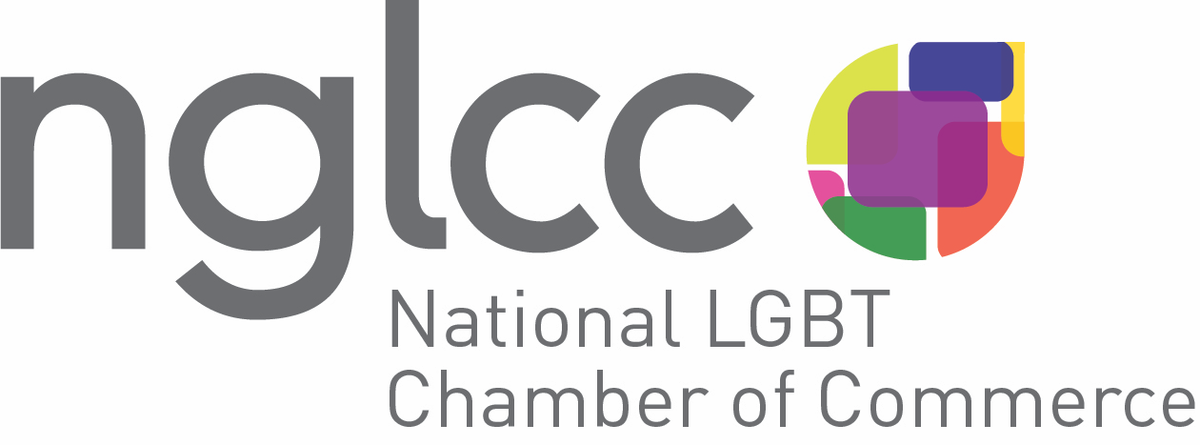 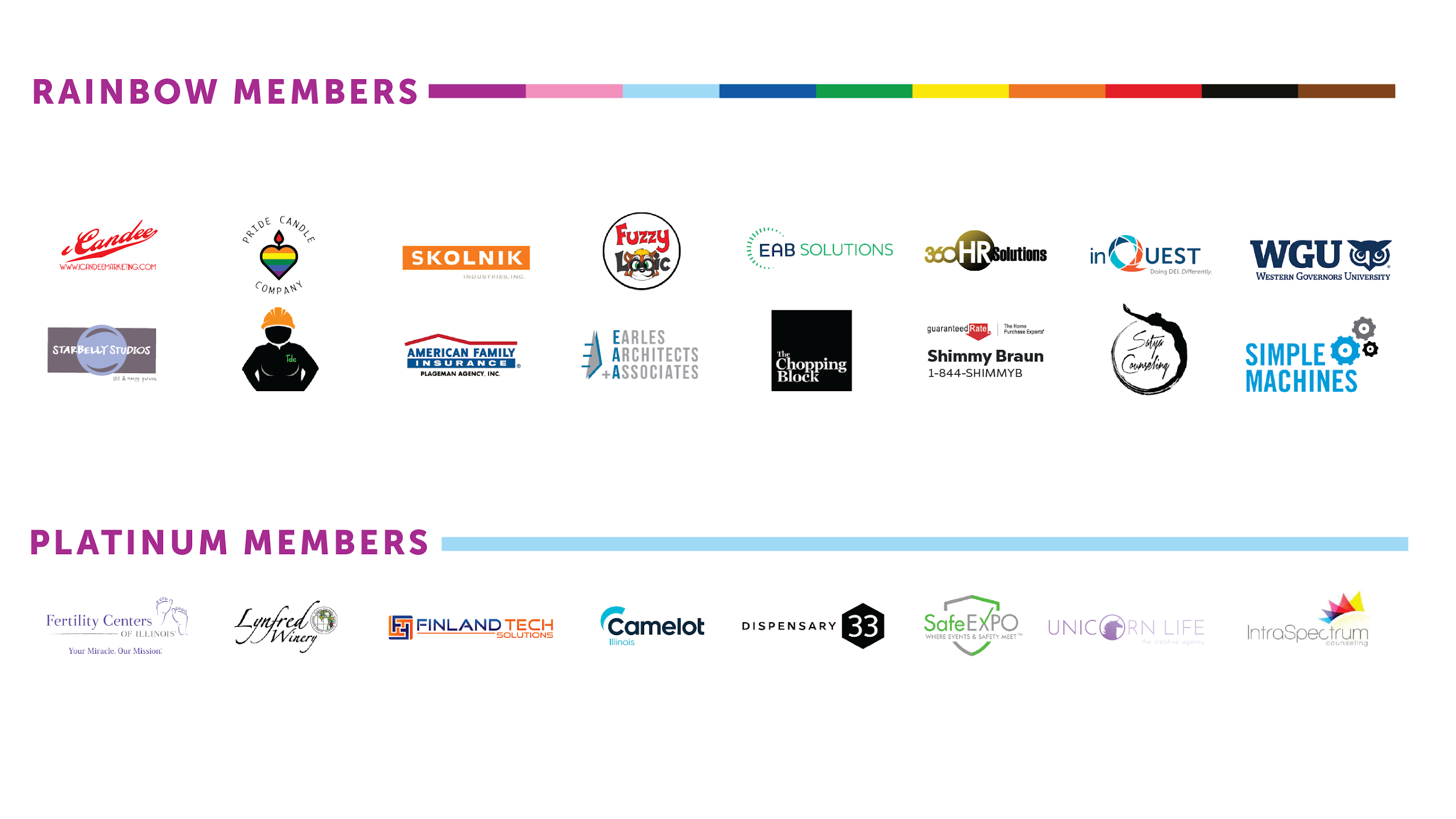 Corporate Partners
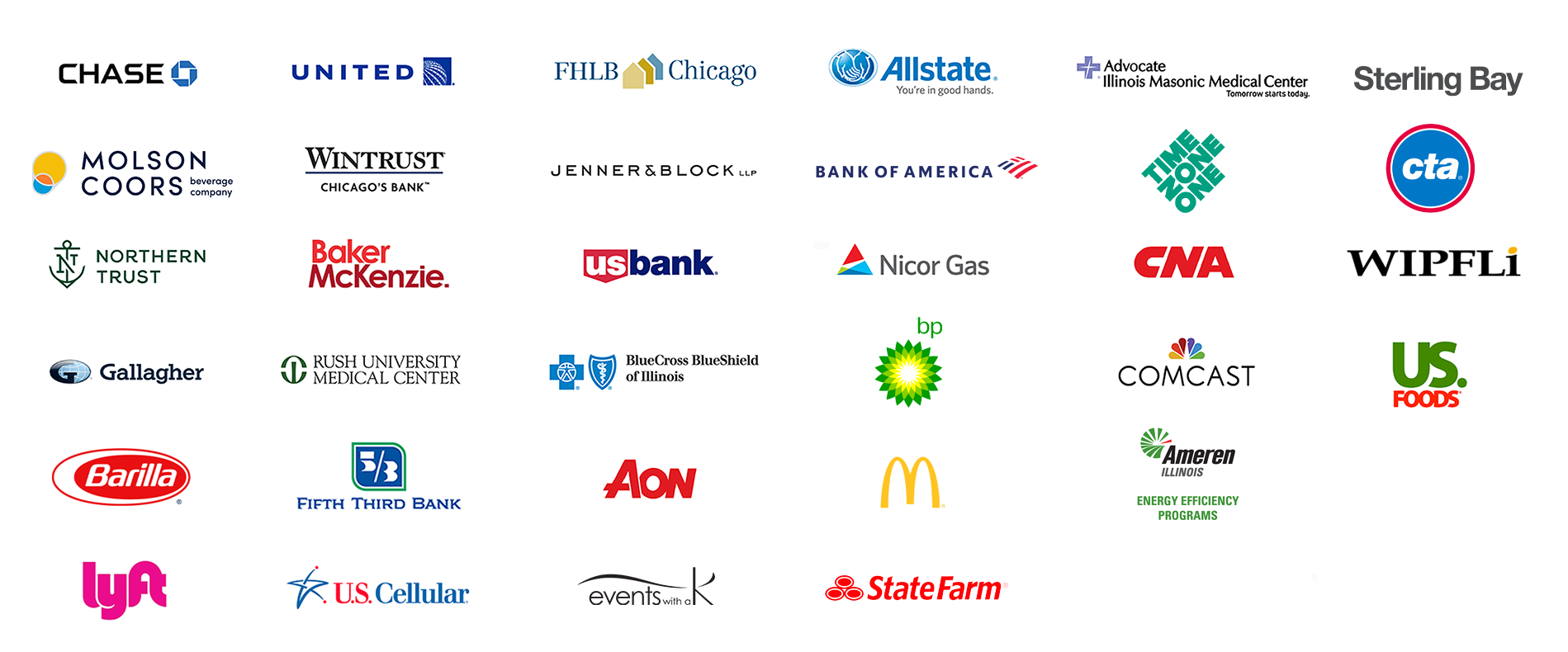 Join Us!
5/27 Illinois LGBTQ+ Business Roundtable
6/10 PRIDE Connect: Multichamber Networking
6/17 & 6/24 PRIDE Support Workshops
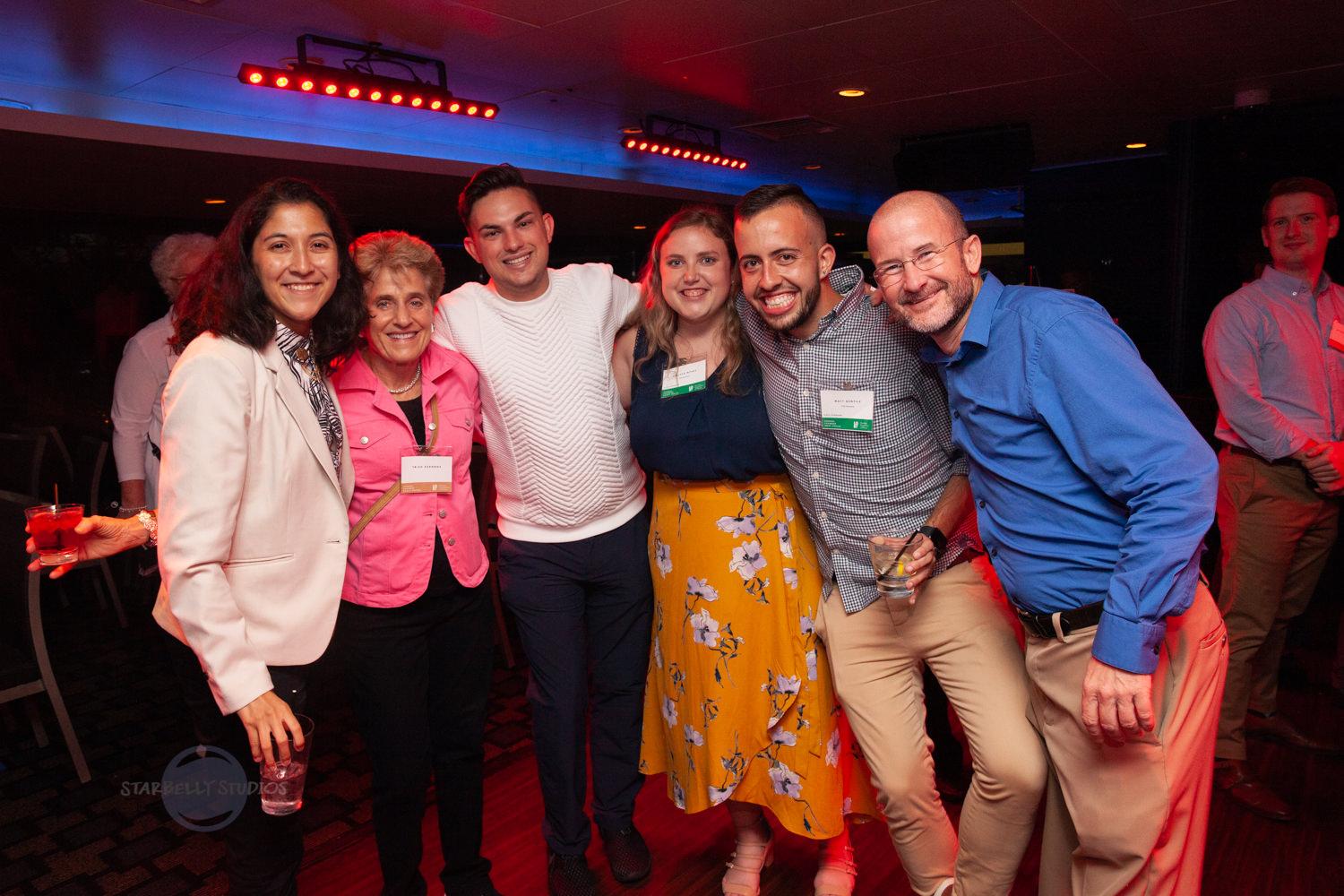 On The Horizon
25th Anniversary
Affinity Networking Series
LGBTQ+ Biz Bootcamp 
Statewide Engagement
LGBTBE Recognition
Collaboration
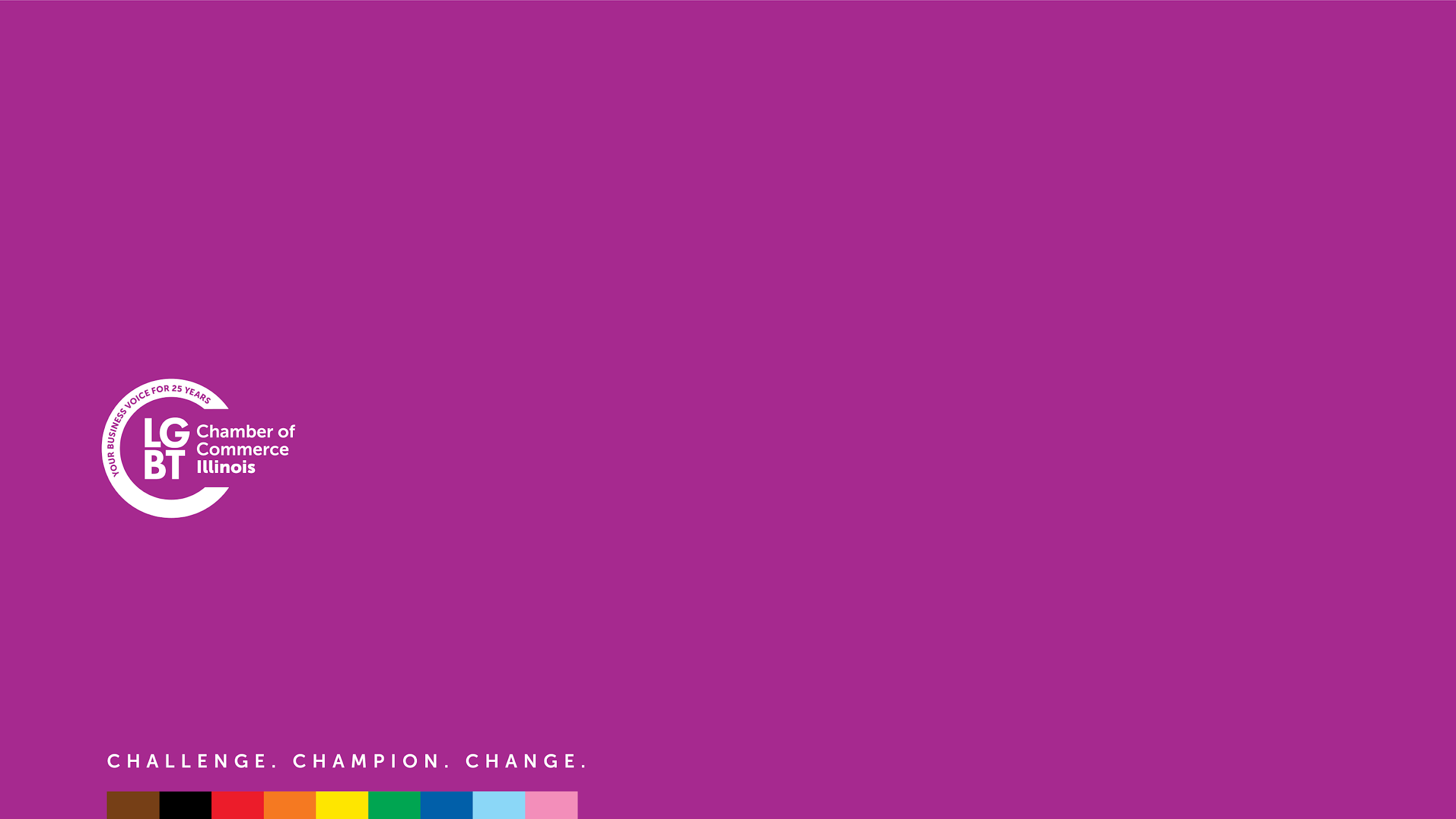 THANK YOU
JEROME’ HOLSTON (Jeremy)

Director, LGBTCC

jholston@lgbtcc.com
773.303.0167

lgbtcc.com
lgbtcc.com/foundation
Illinois Hispanic Chamber of Commerce

Illinois Hispanic Chamber of Commerce is the leading Hispanic business, networking, advocacy, and development organization in Illinois. Founded in 1990 as the Mexican American Chamber of Commerce of Illinois, IHCC is now the largest community of Hispanic business owners in Illinois and the Midwest. IHCC works to cultivate knowledge, connections, and collaboration to effect transformational social change and achieve sustainable economic impact through entrepreneurship.
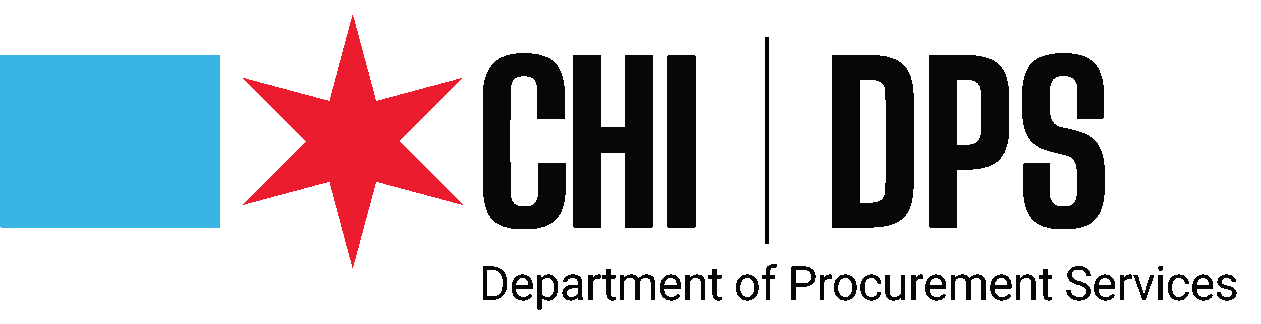 WORKING WITH ASSIST AGENCIES
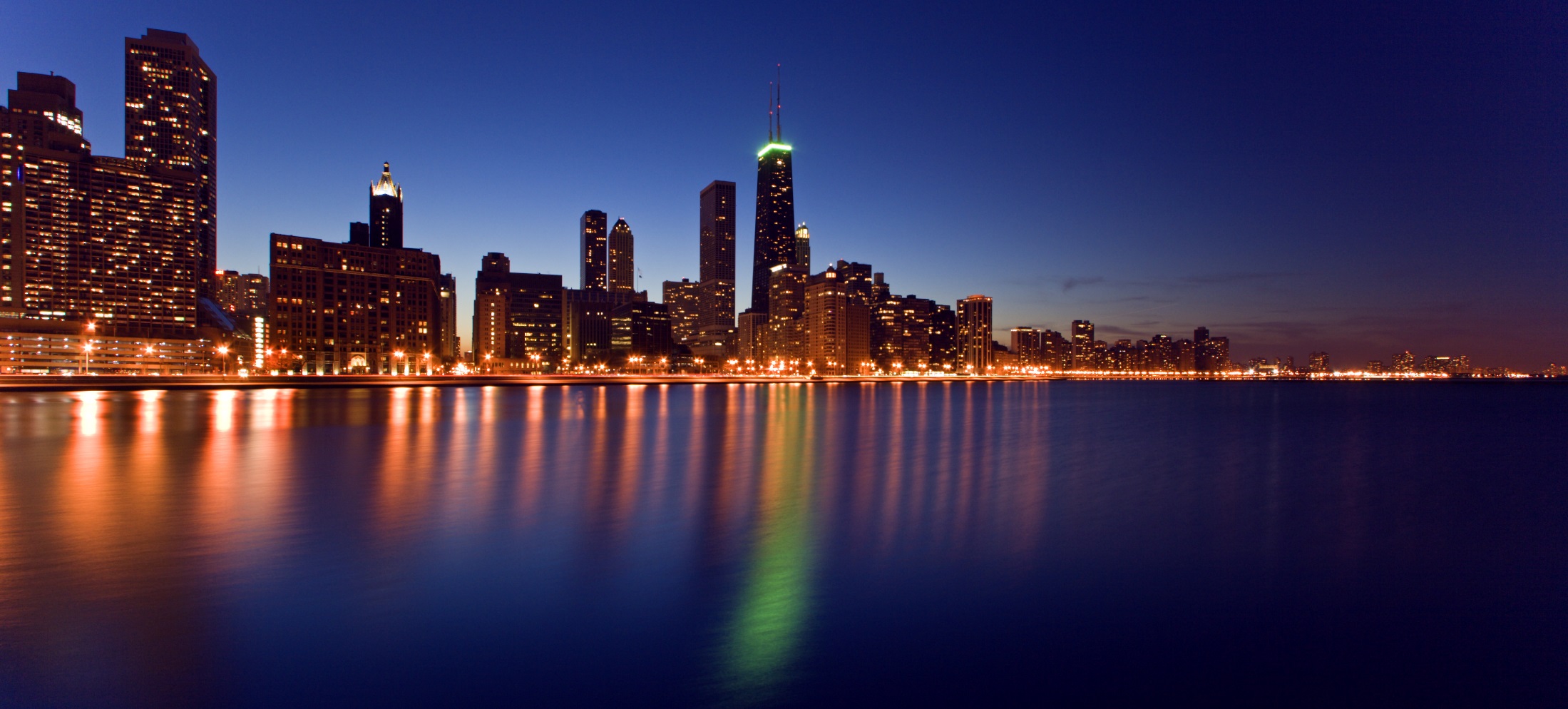 Presented By:

Angie Alonso
PTAC (Illinois Procurement Technical Assistance Center) Director
 Illinois Hispanic Chamber of Commerce
[Speaker Notes: Ve]
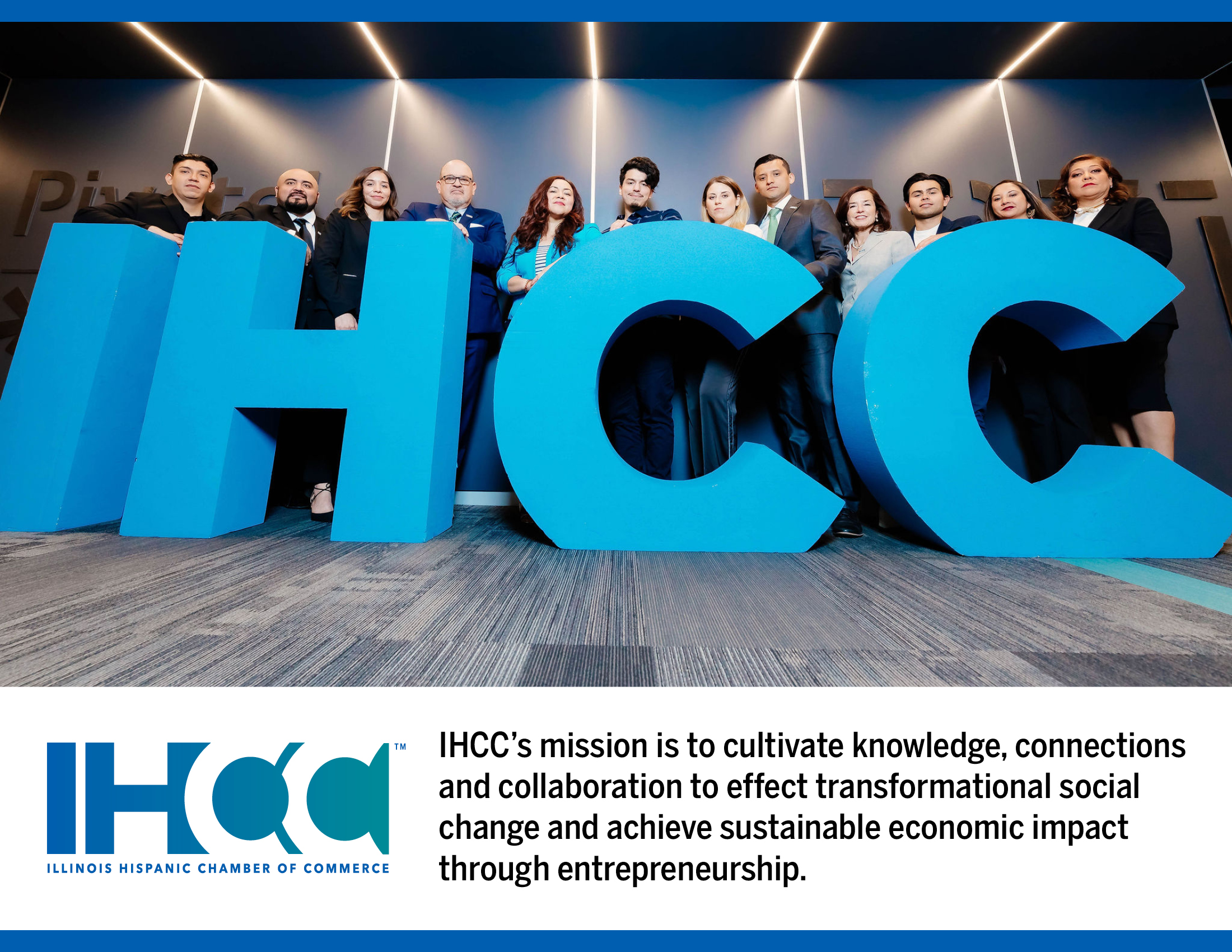 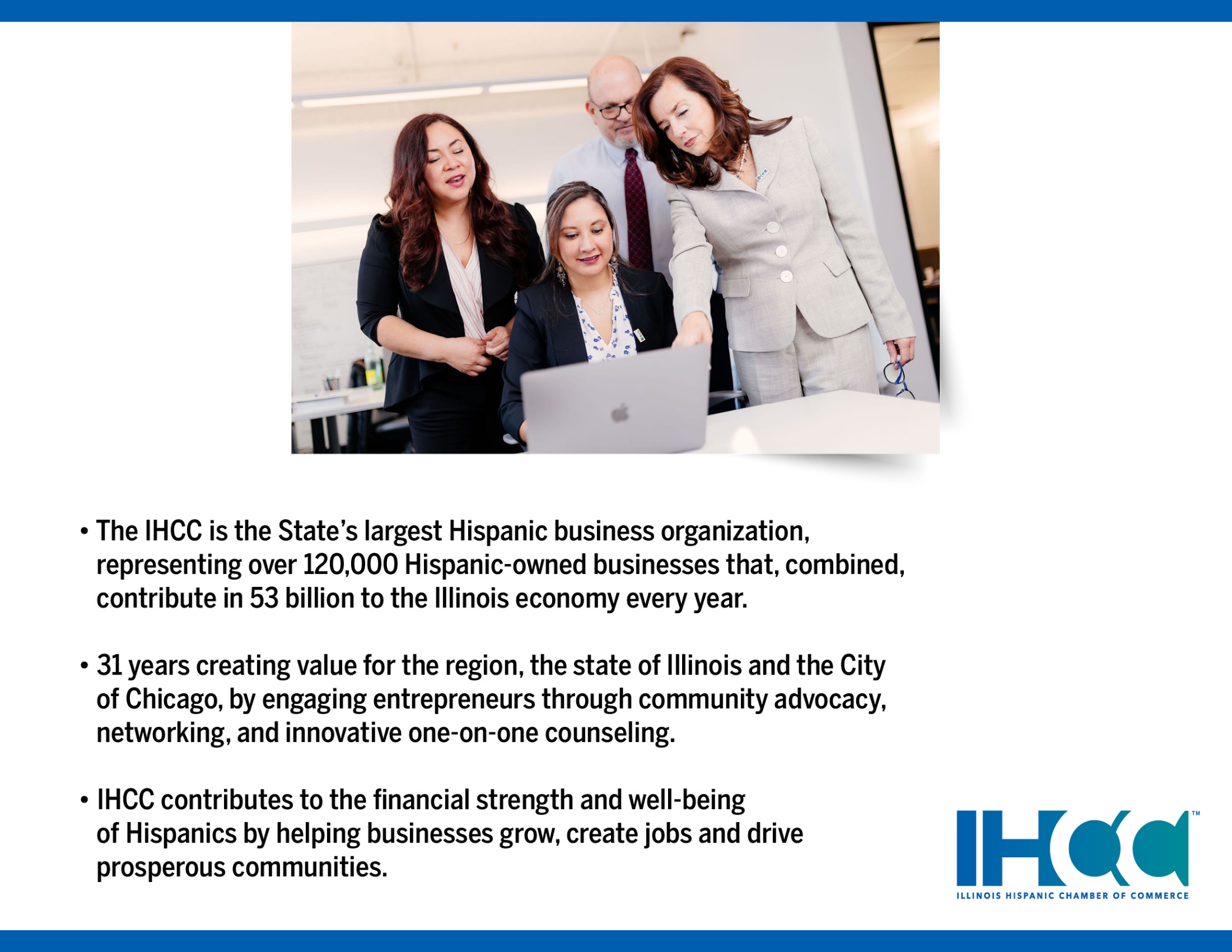 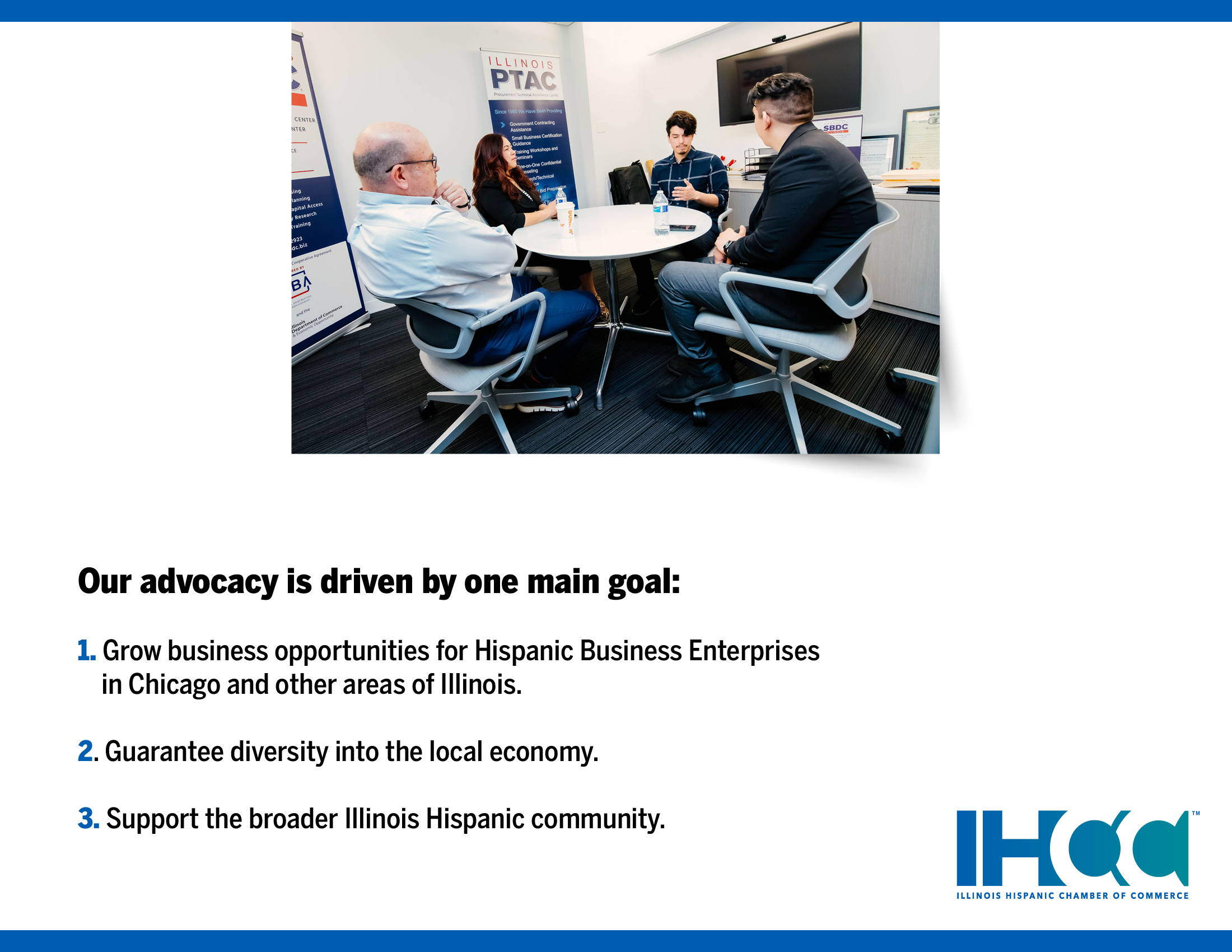 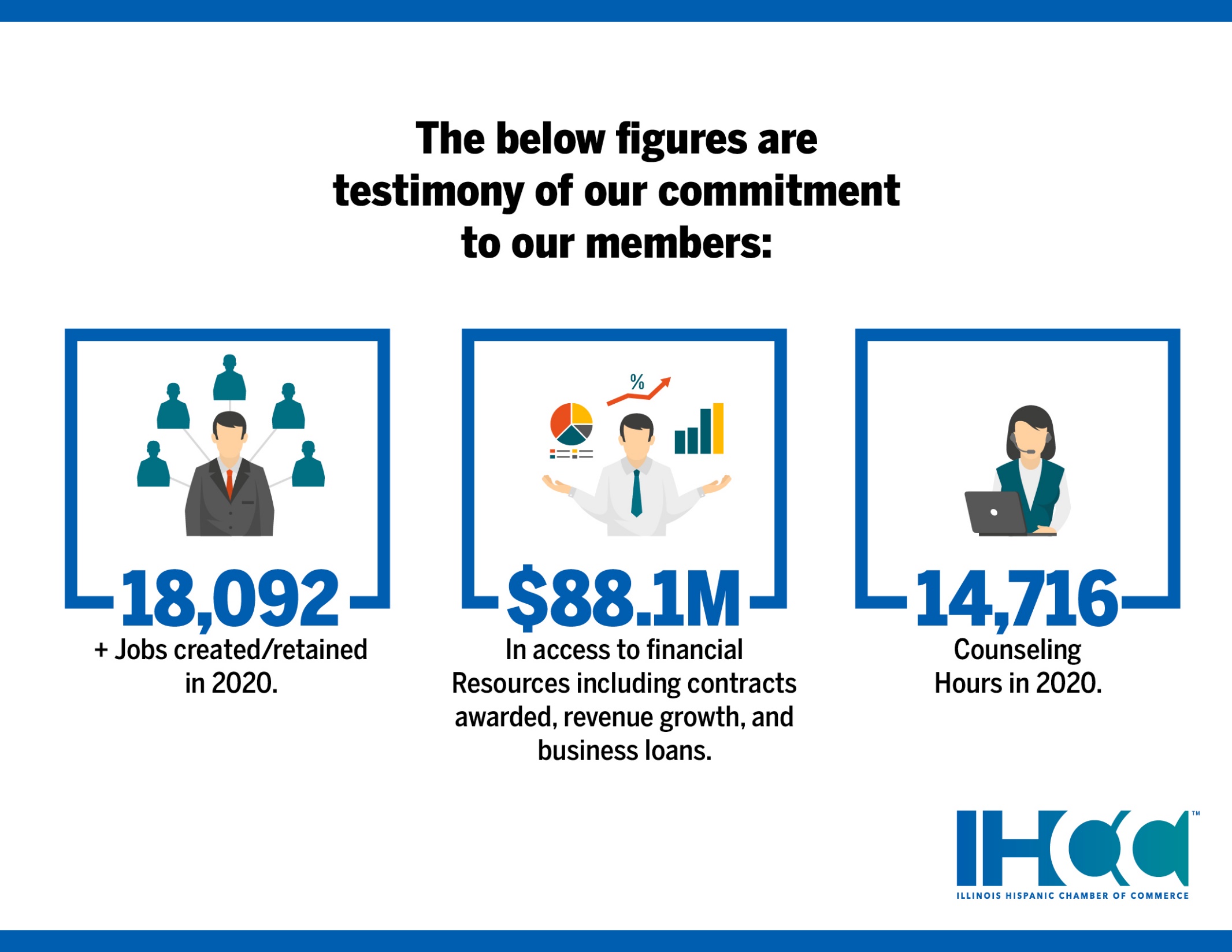 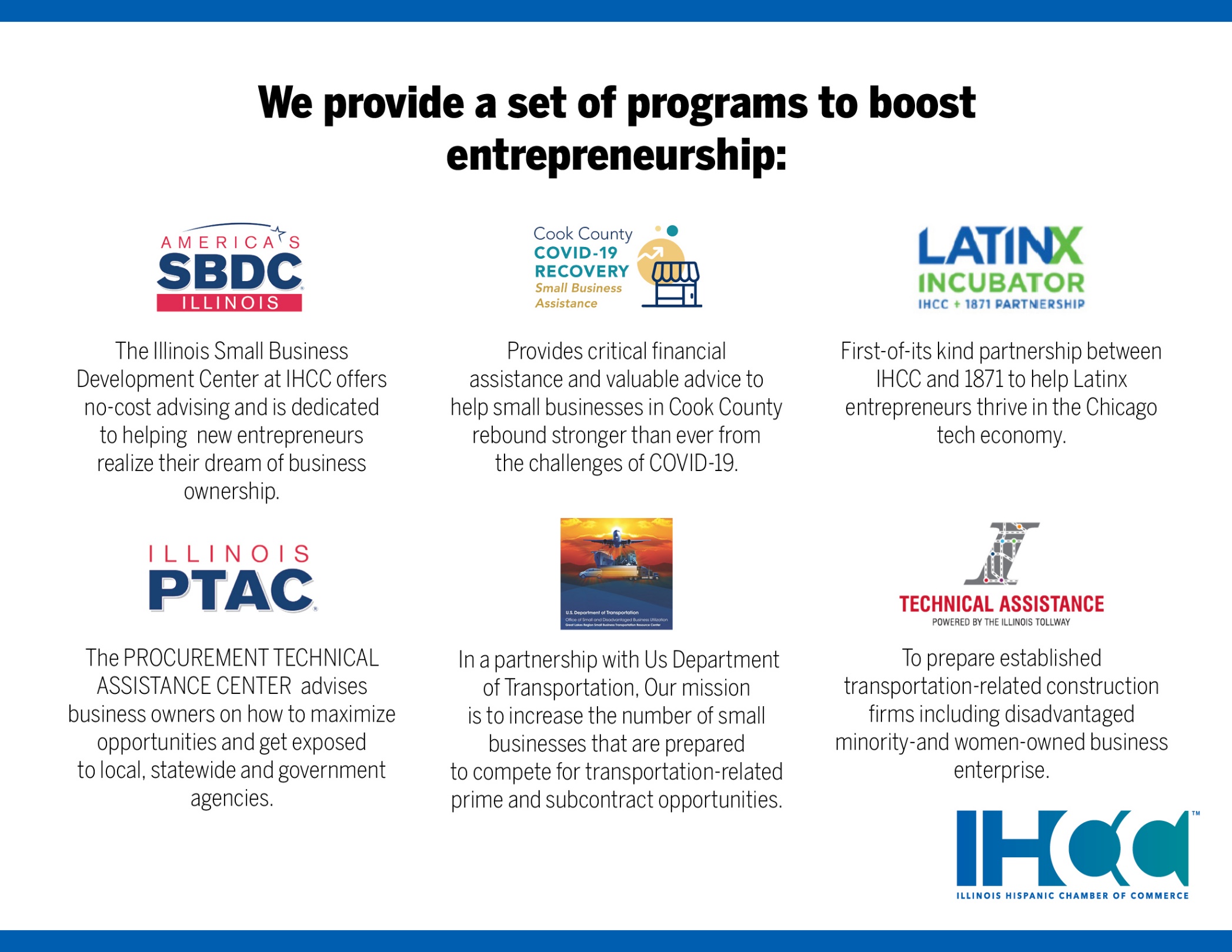 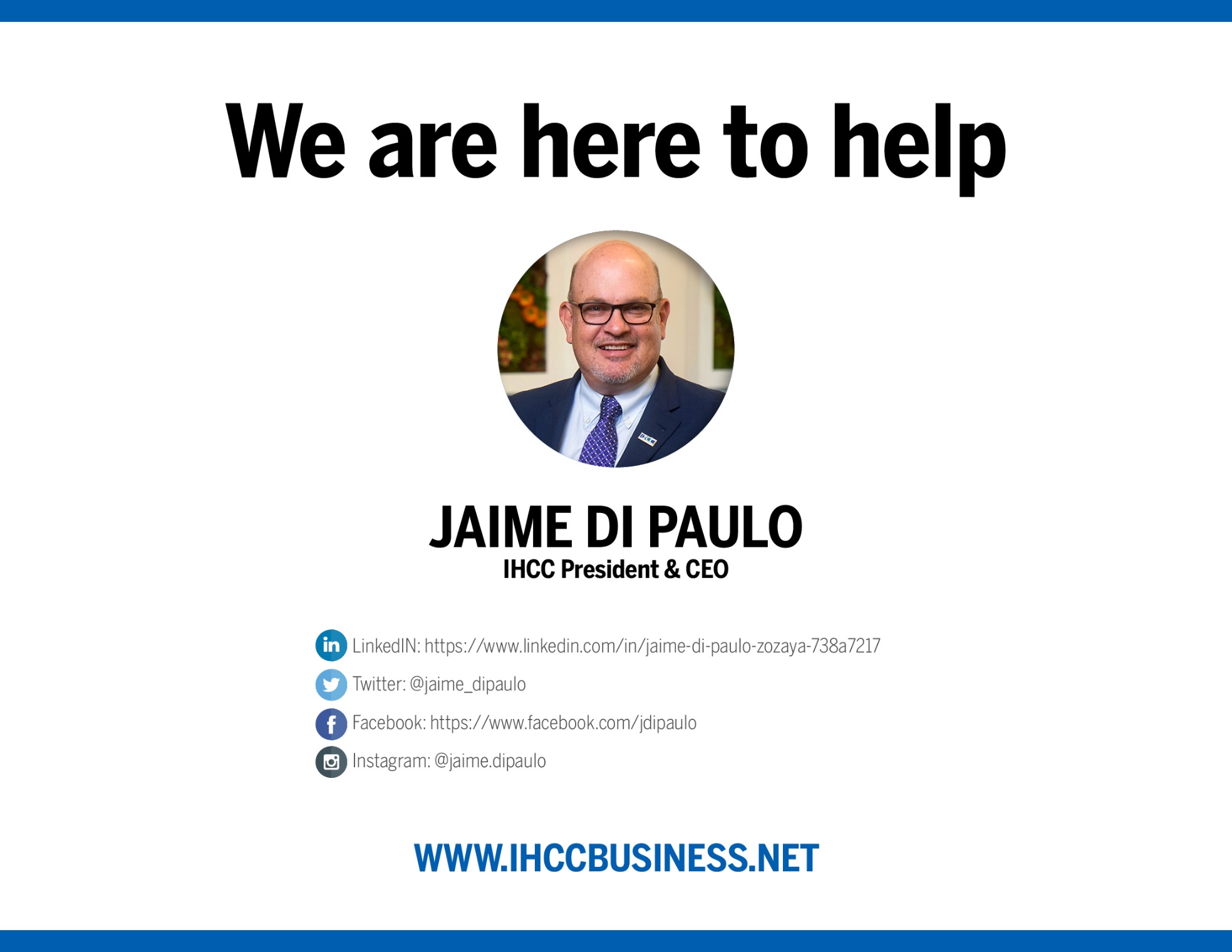 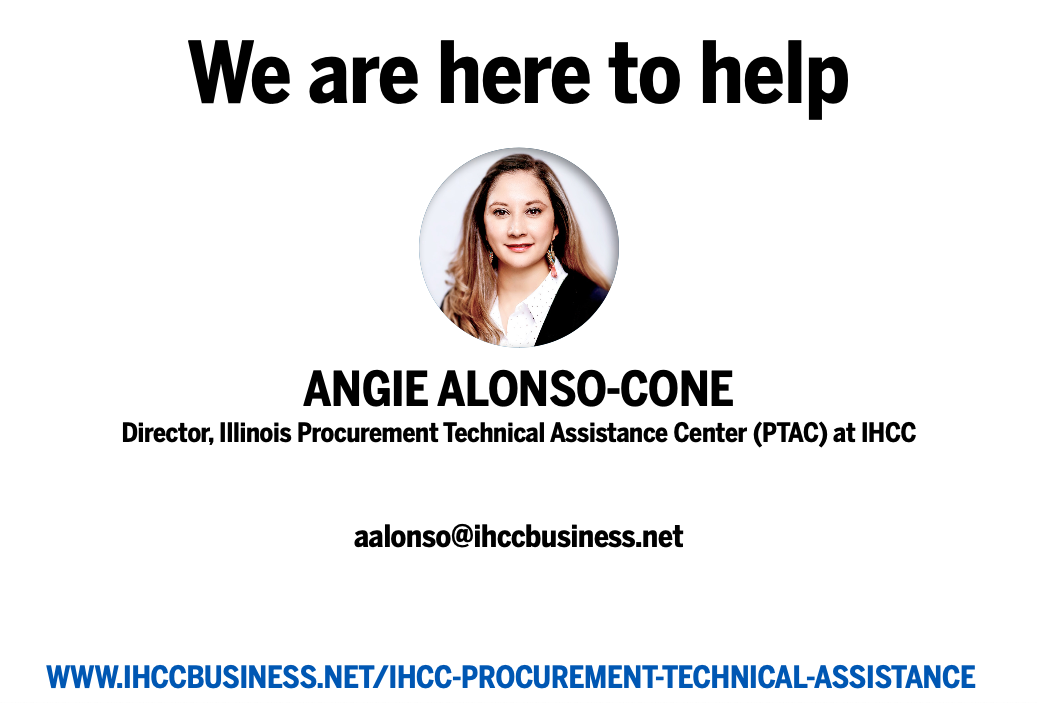 Questions?
TRAINING • OUTREACH • COMMUNICATIONS
Thank You for Attending…
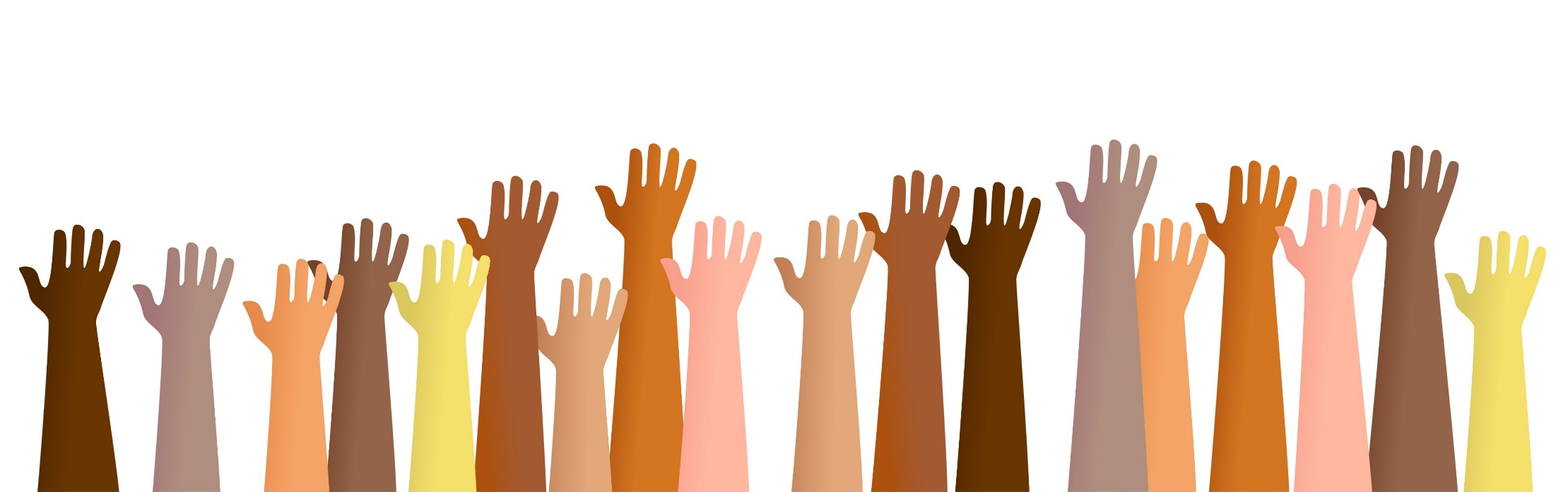 FAIRNESS • TRANSPARENCY • DIVERSITY • INCLUSION
Department of Procurement Services
121 North LaSalle, City Hall Room 806, Chicago, IL 60602
City Hall Bid & Bond Room 103 ● 11th Floor Room 1103
 www.chicago.gov/dps ● dpsevents@chicago.gov  
facebook.com/ChicagoDPS ● @ChicagoDPS ● youtube.com/ChicagoDPS